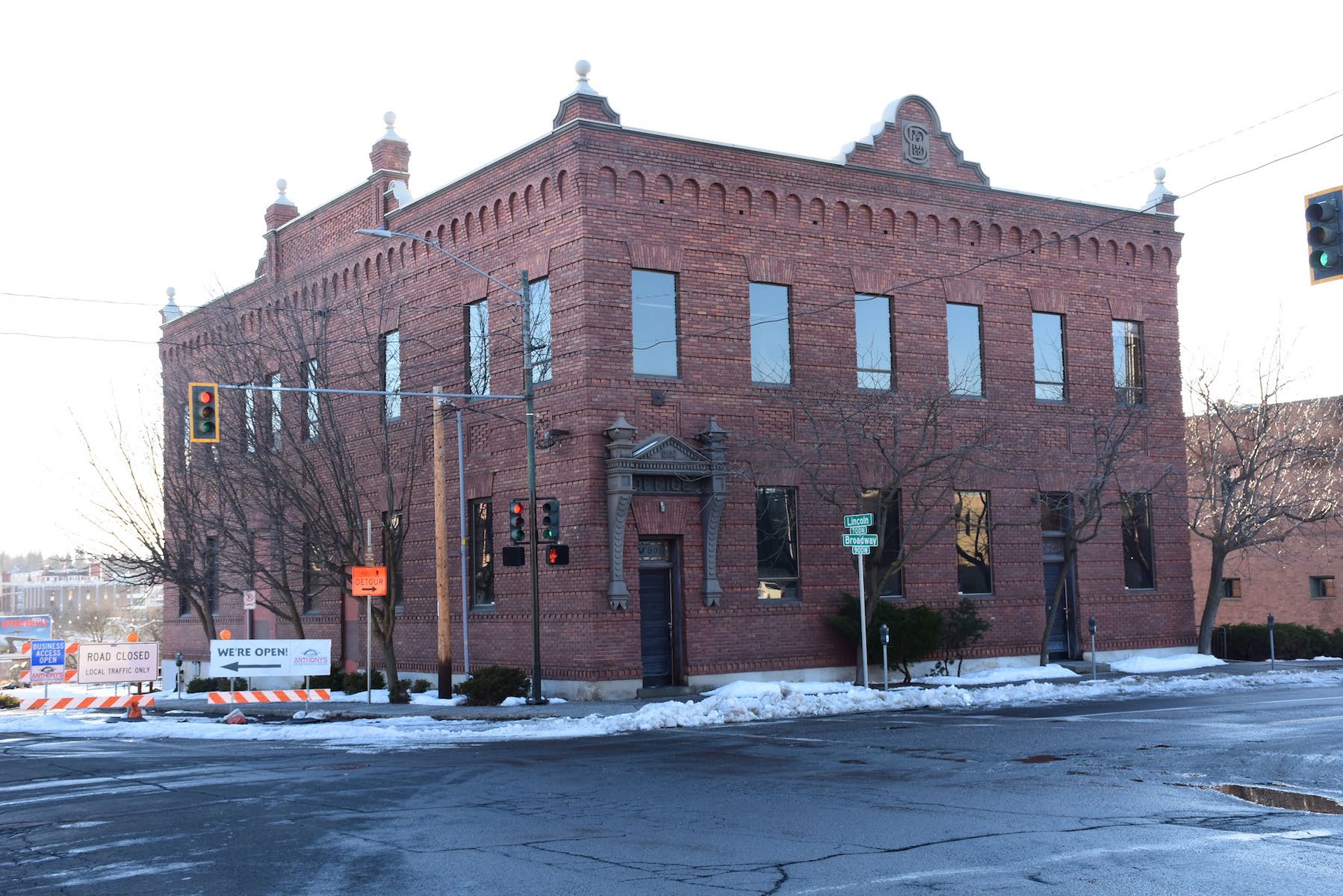 Spokane Brewing & Malting
901 W Broadway Avenue
Commercial Nomination
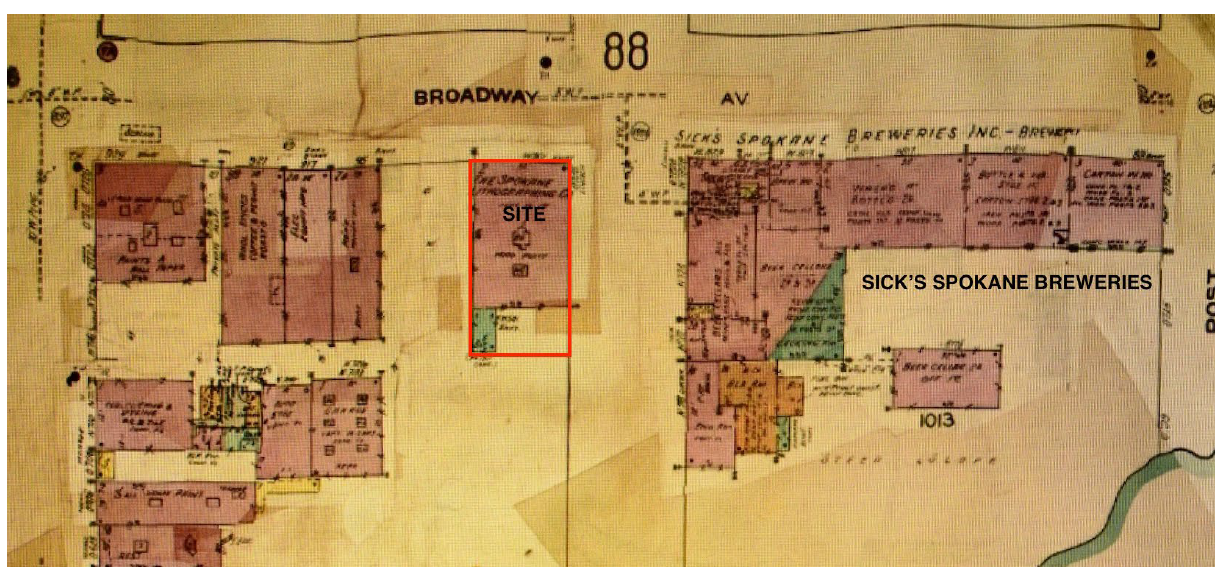 901 W Broadway
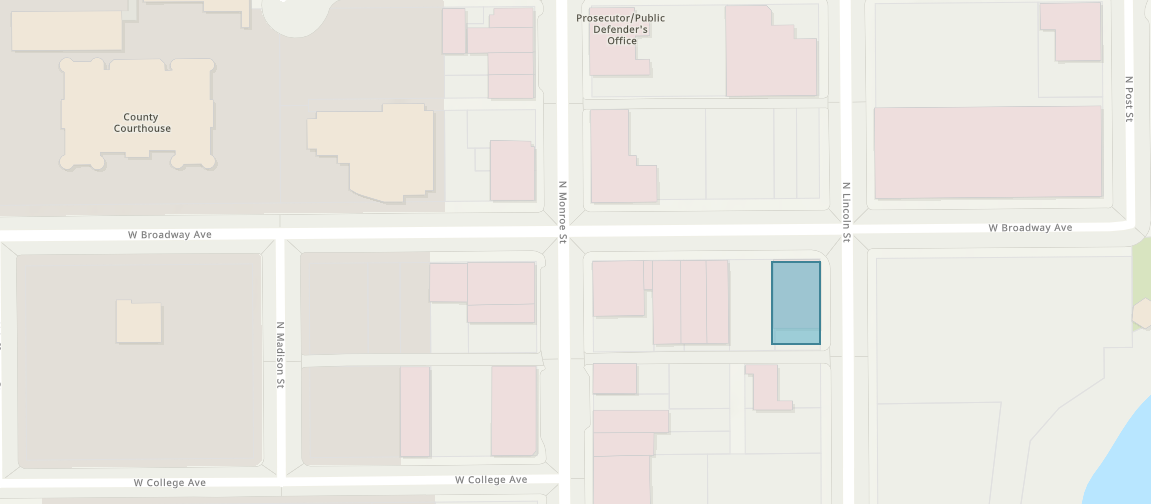 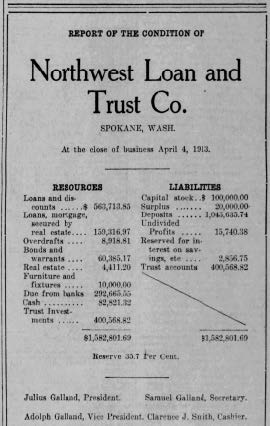 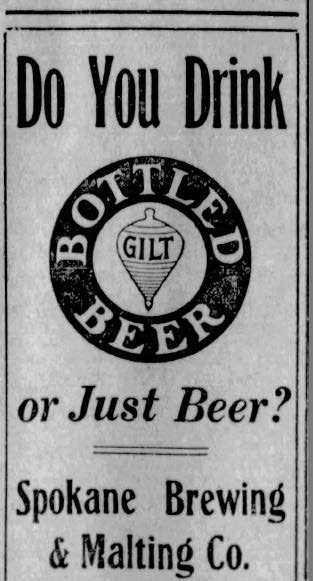 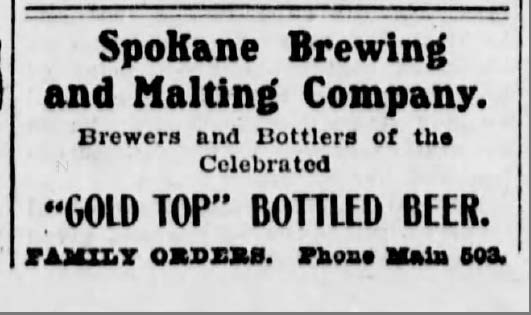 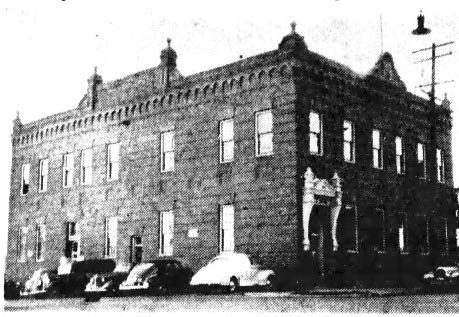 Ca. 1942
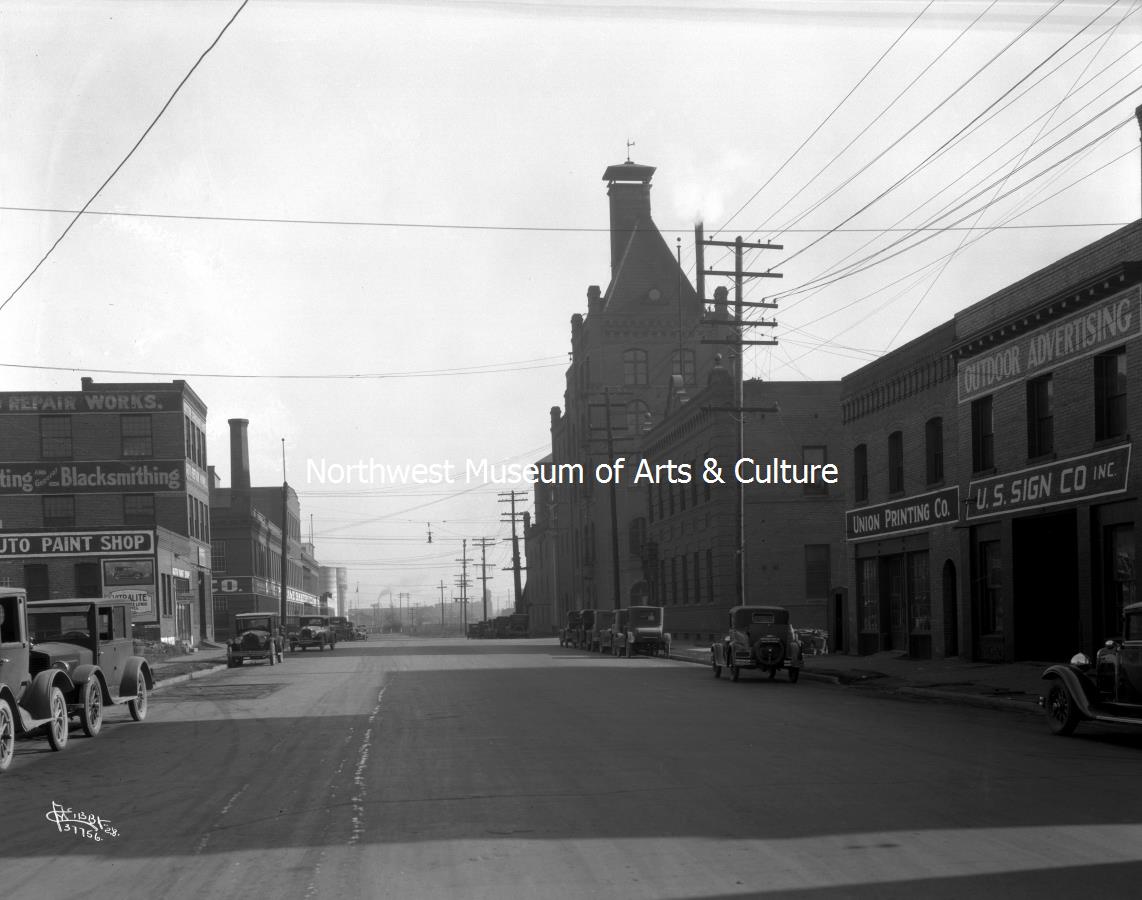 1928
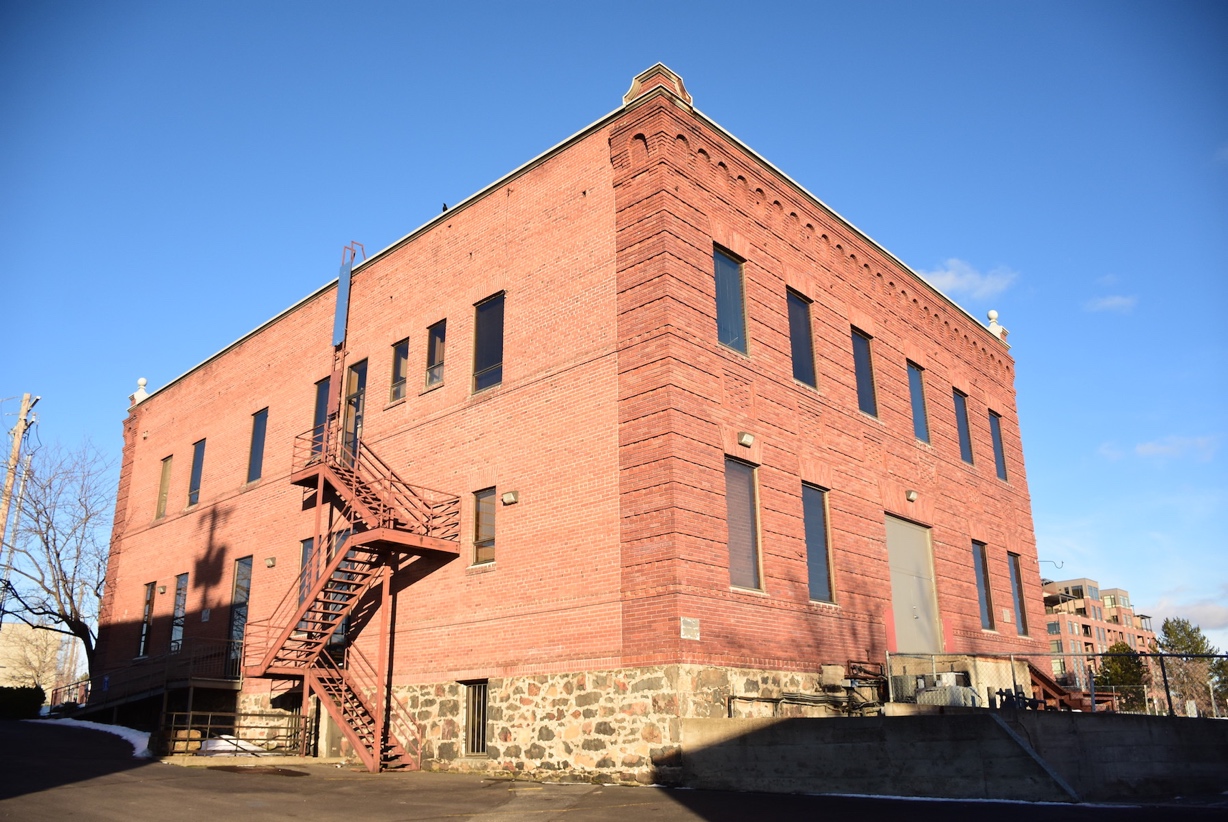 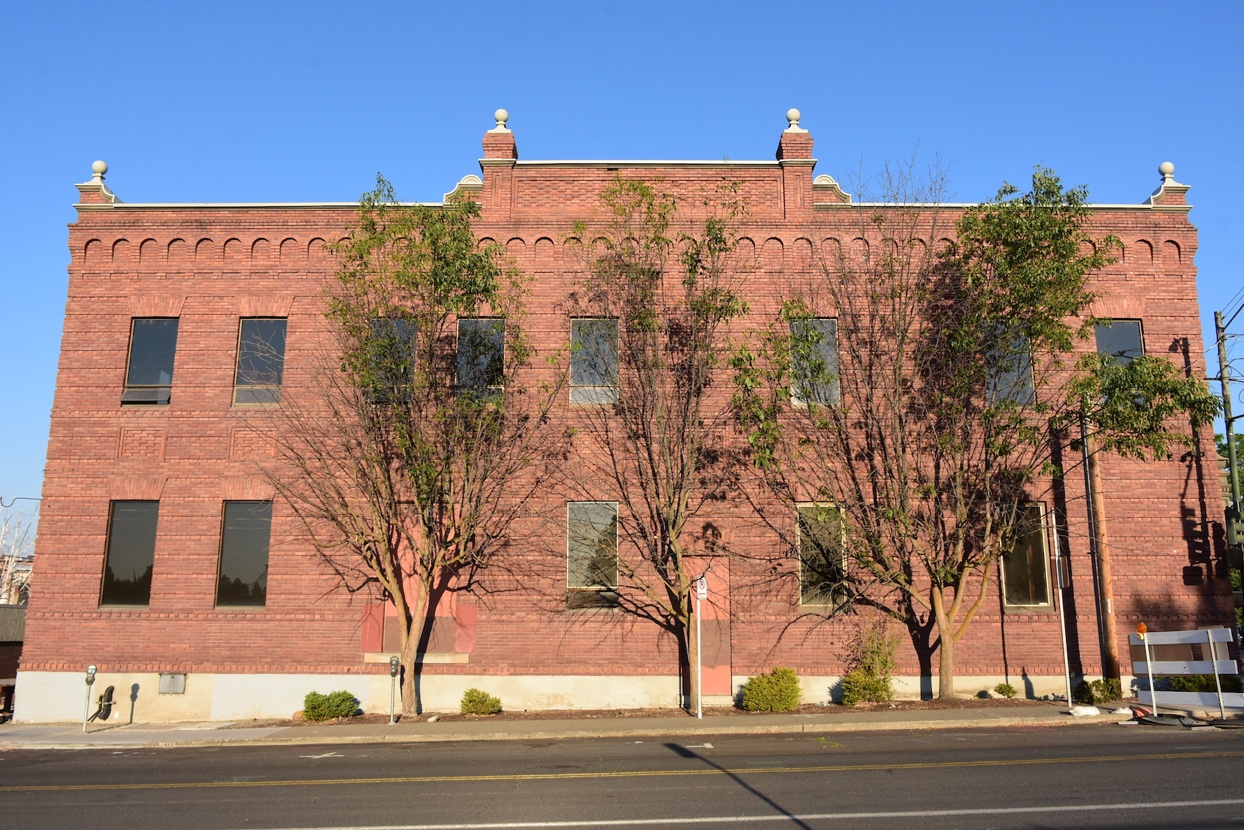 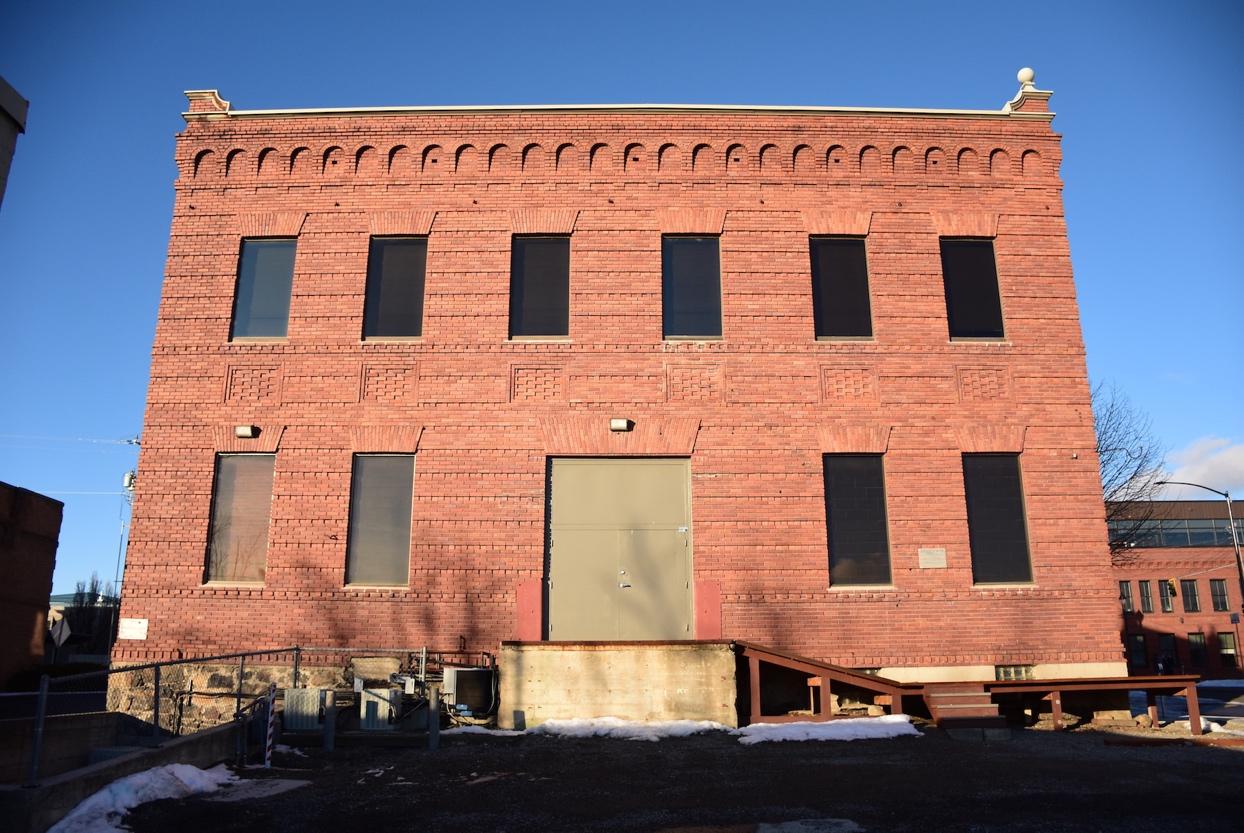 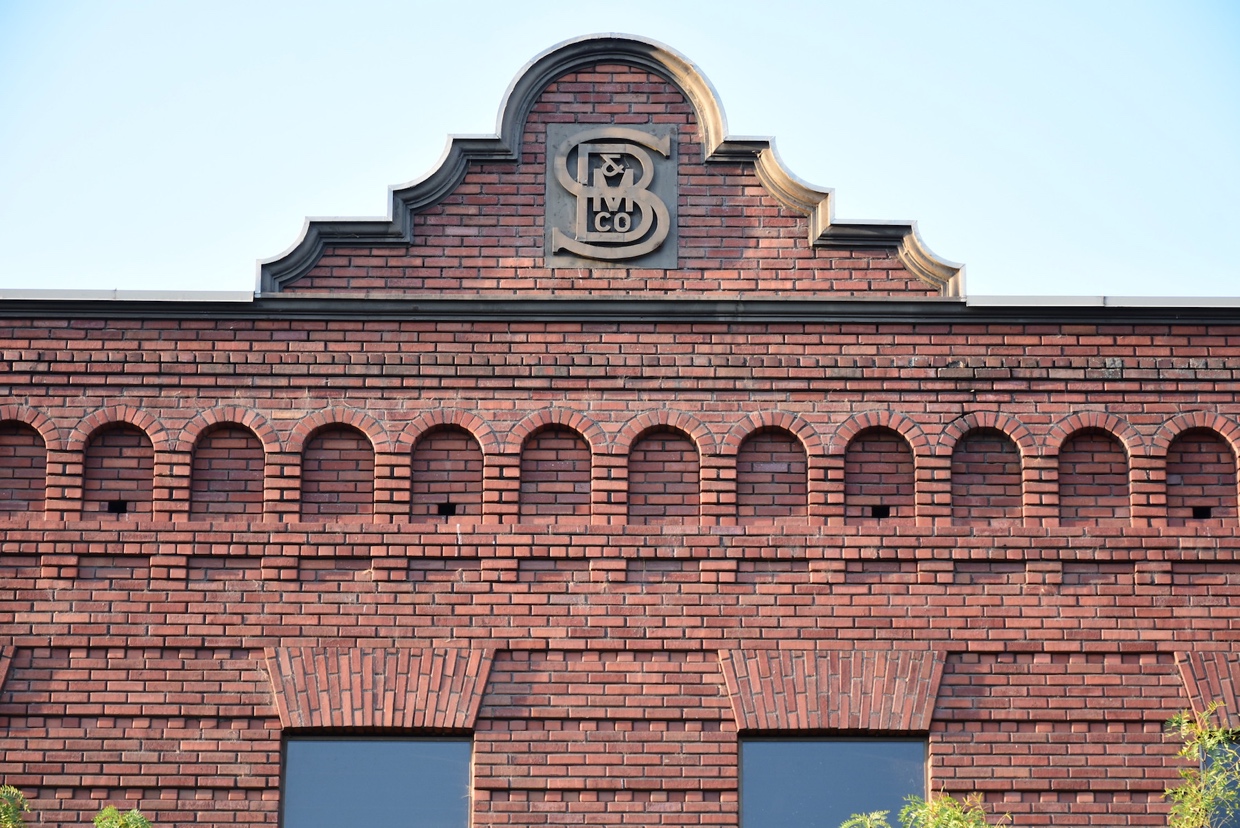 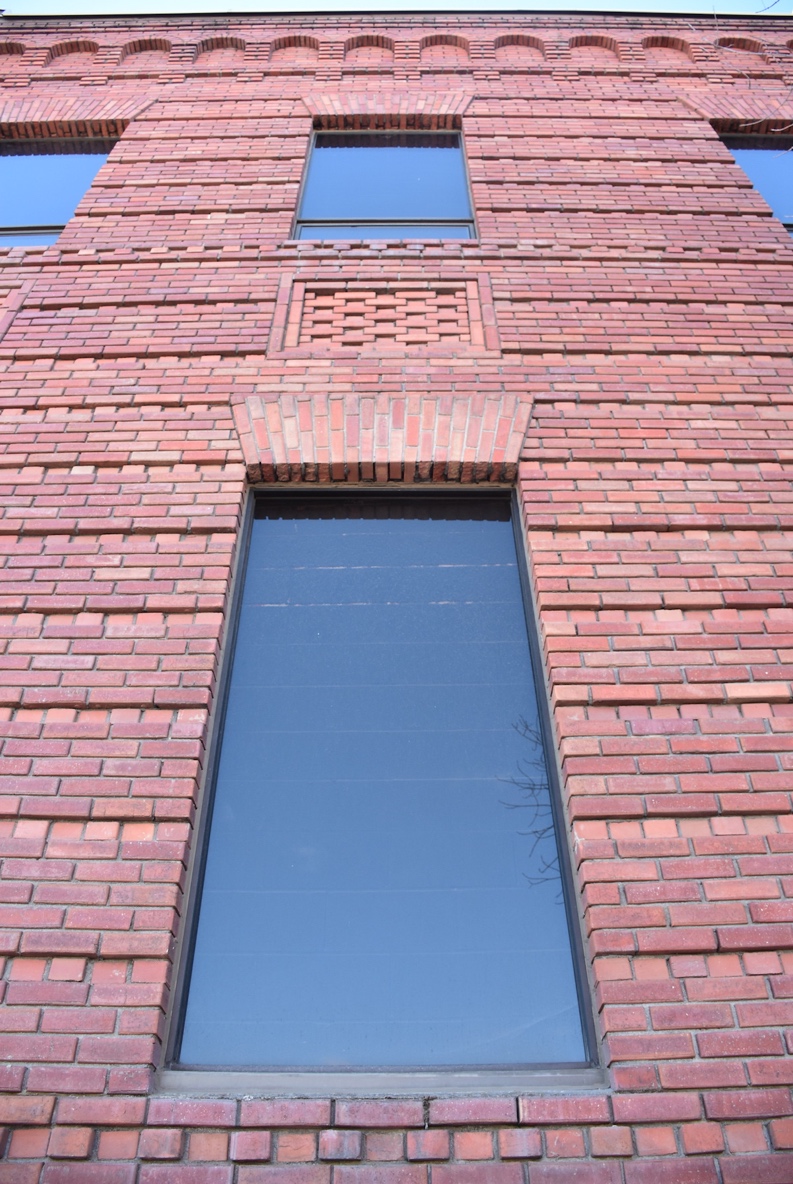 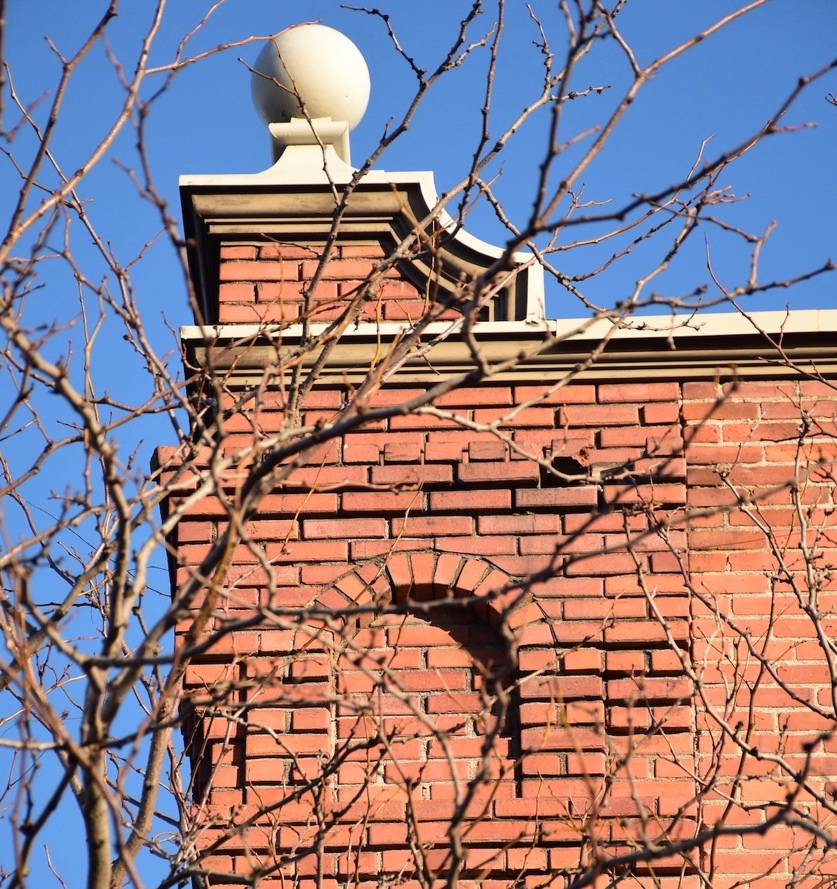 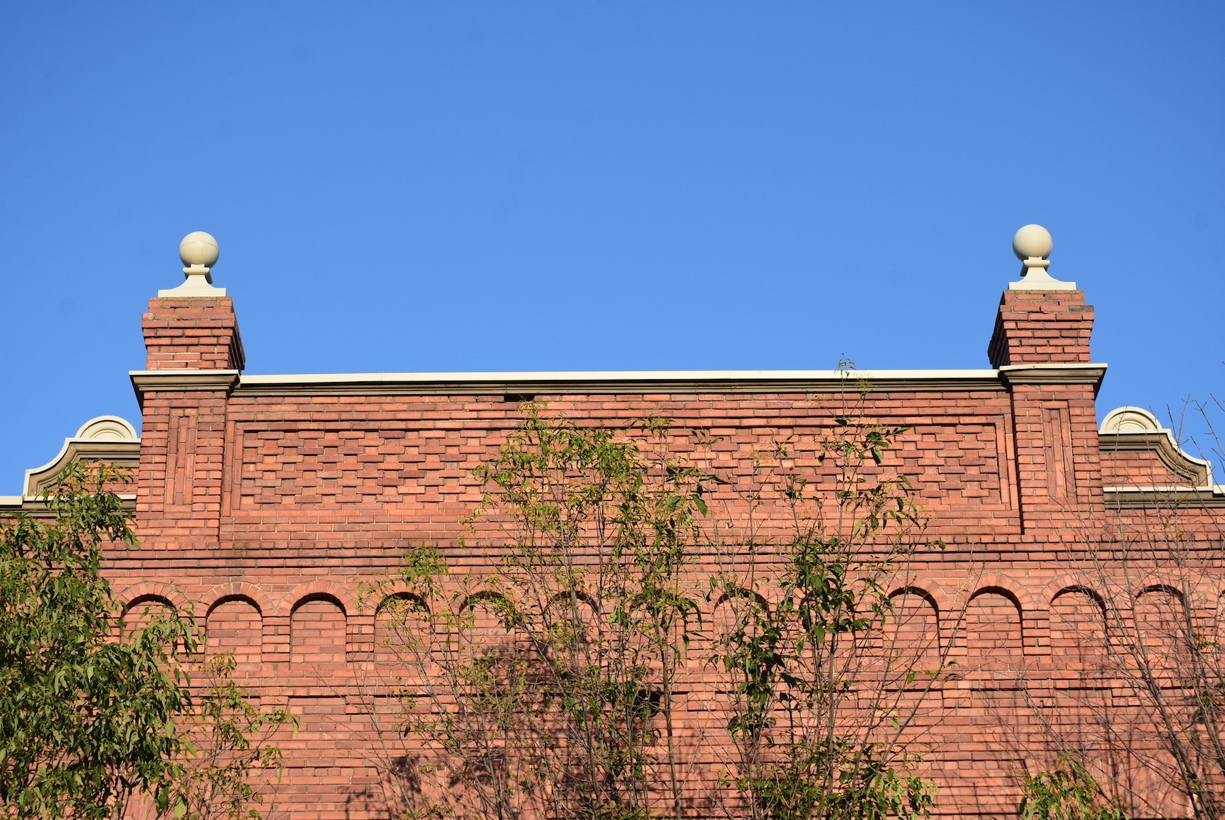 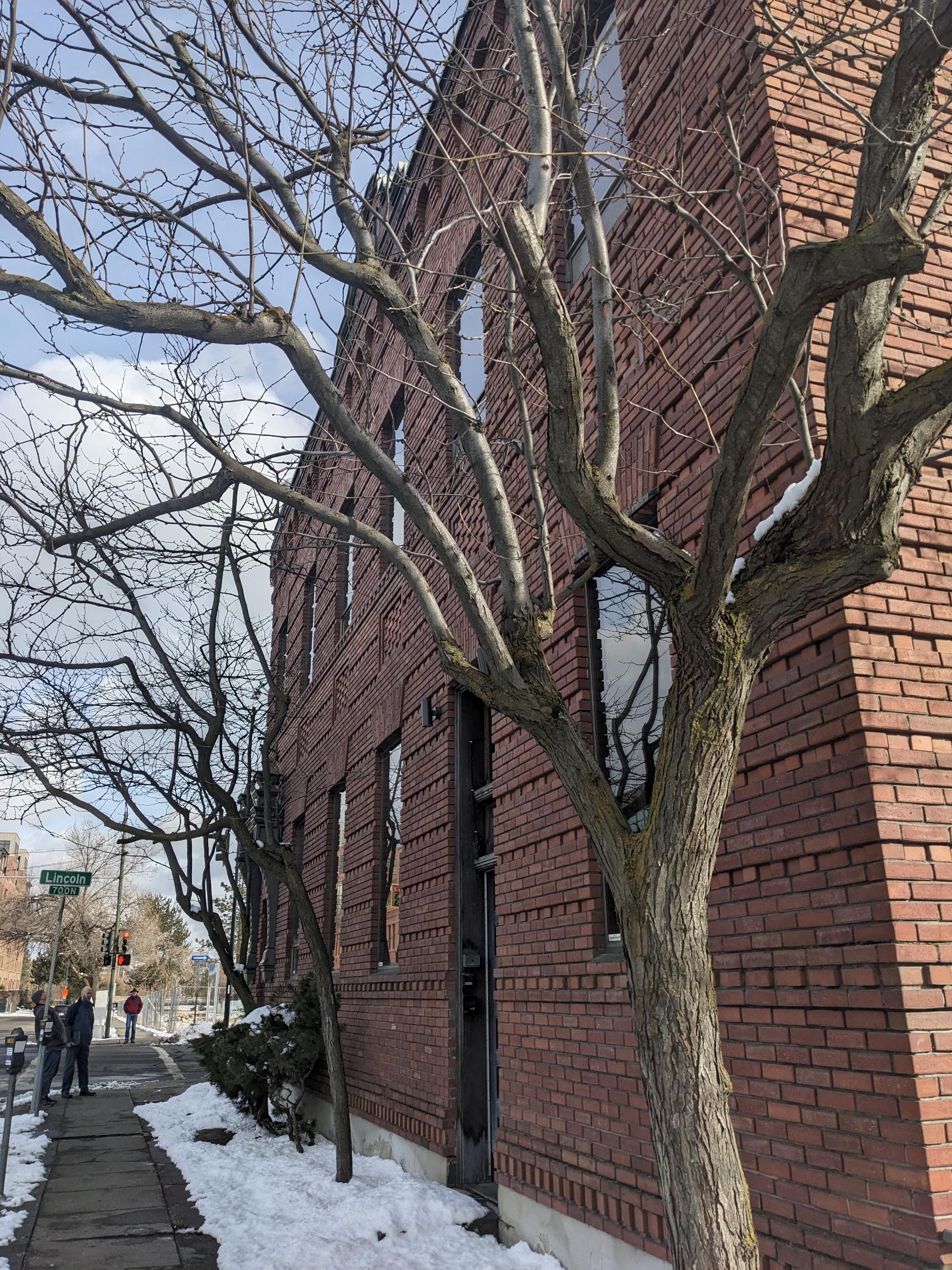 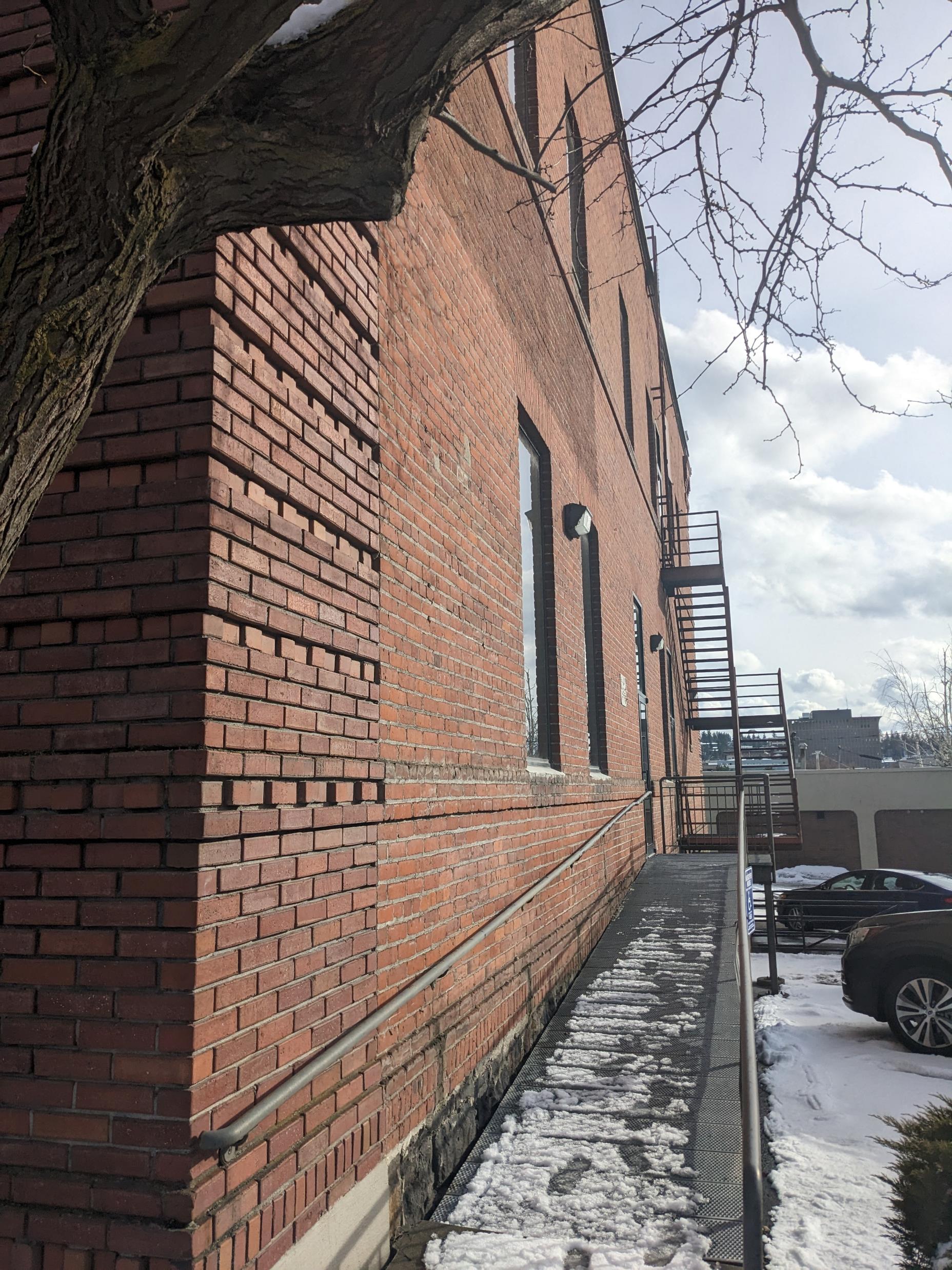 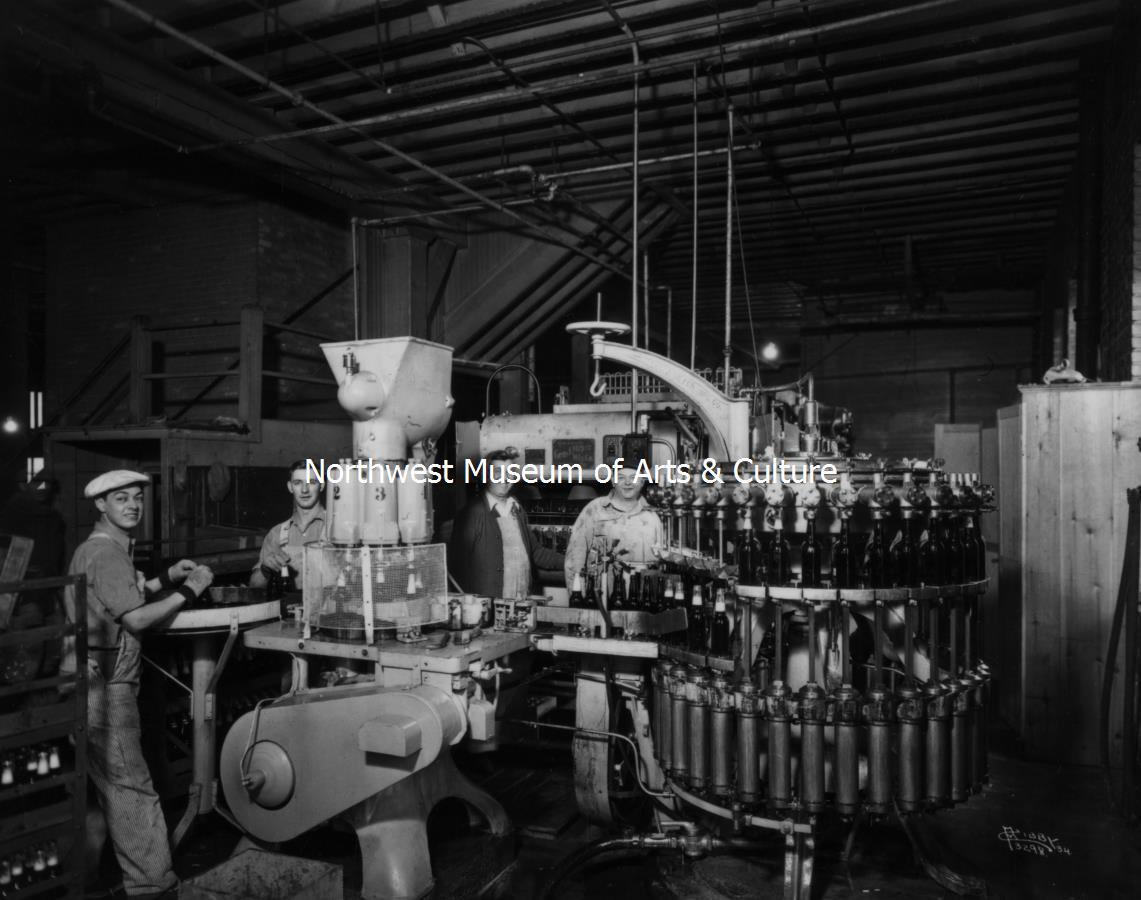 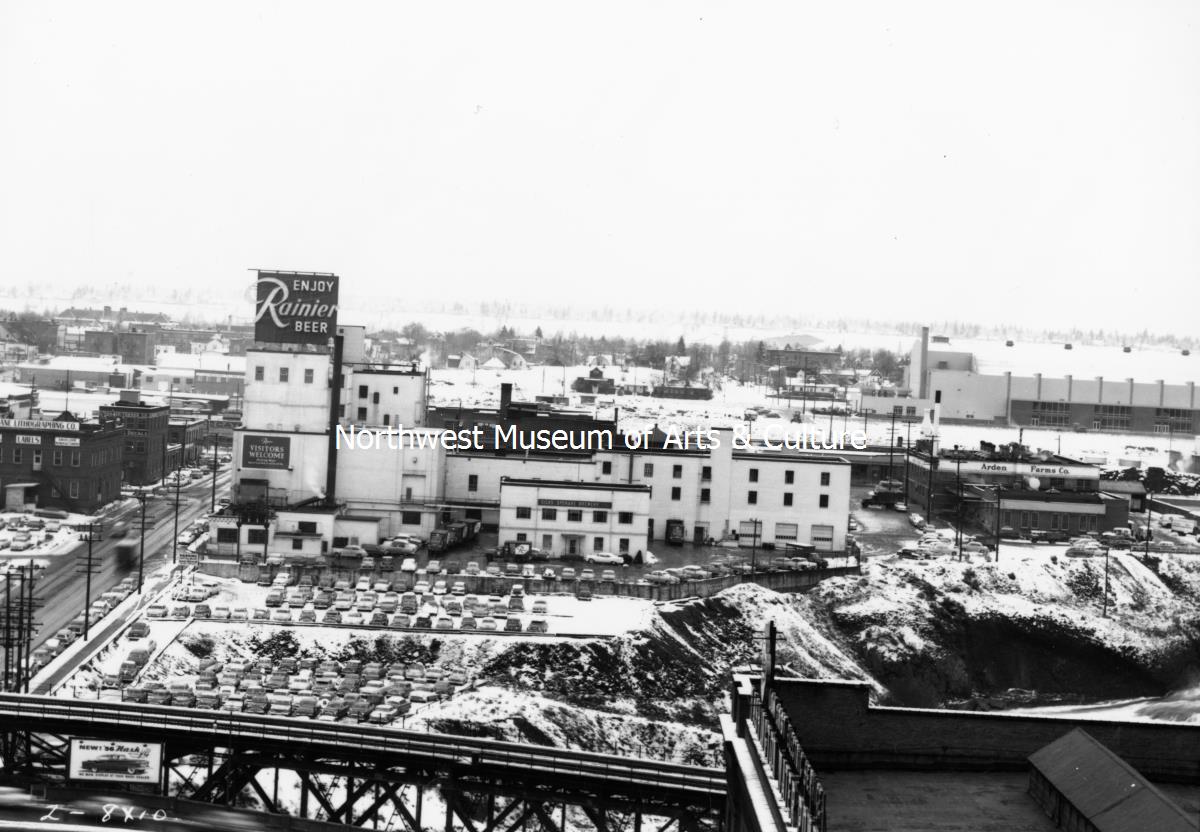 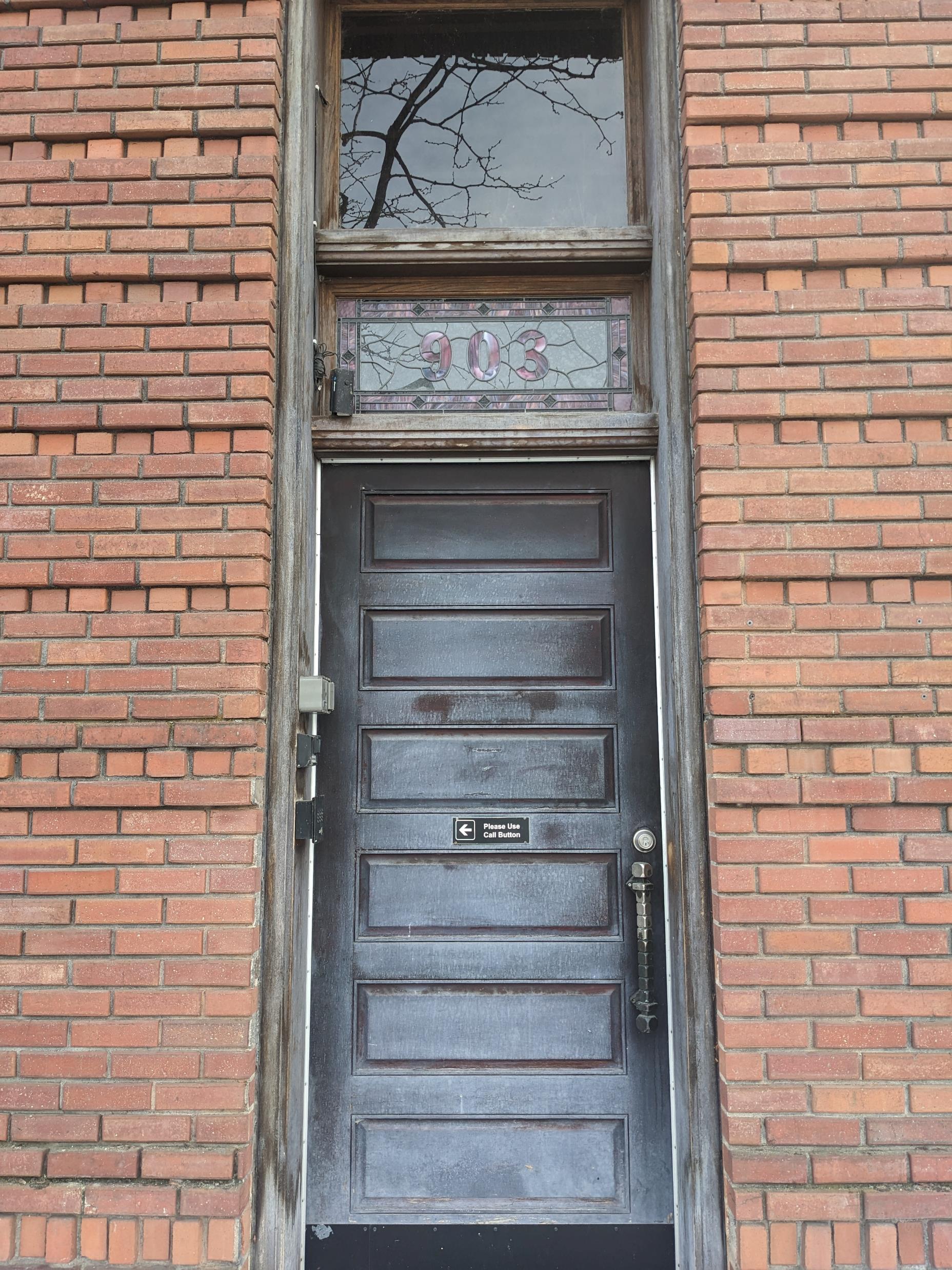 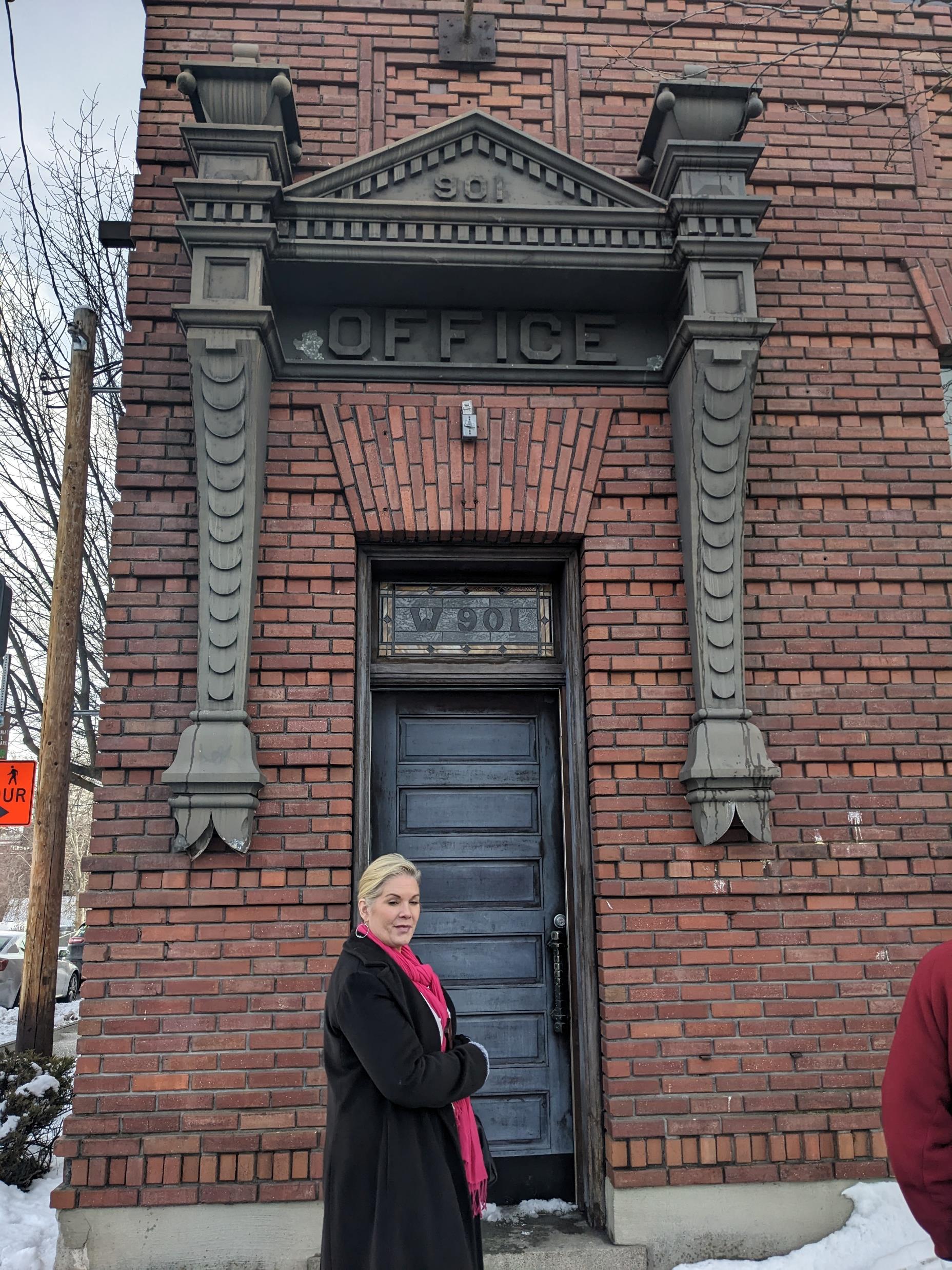 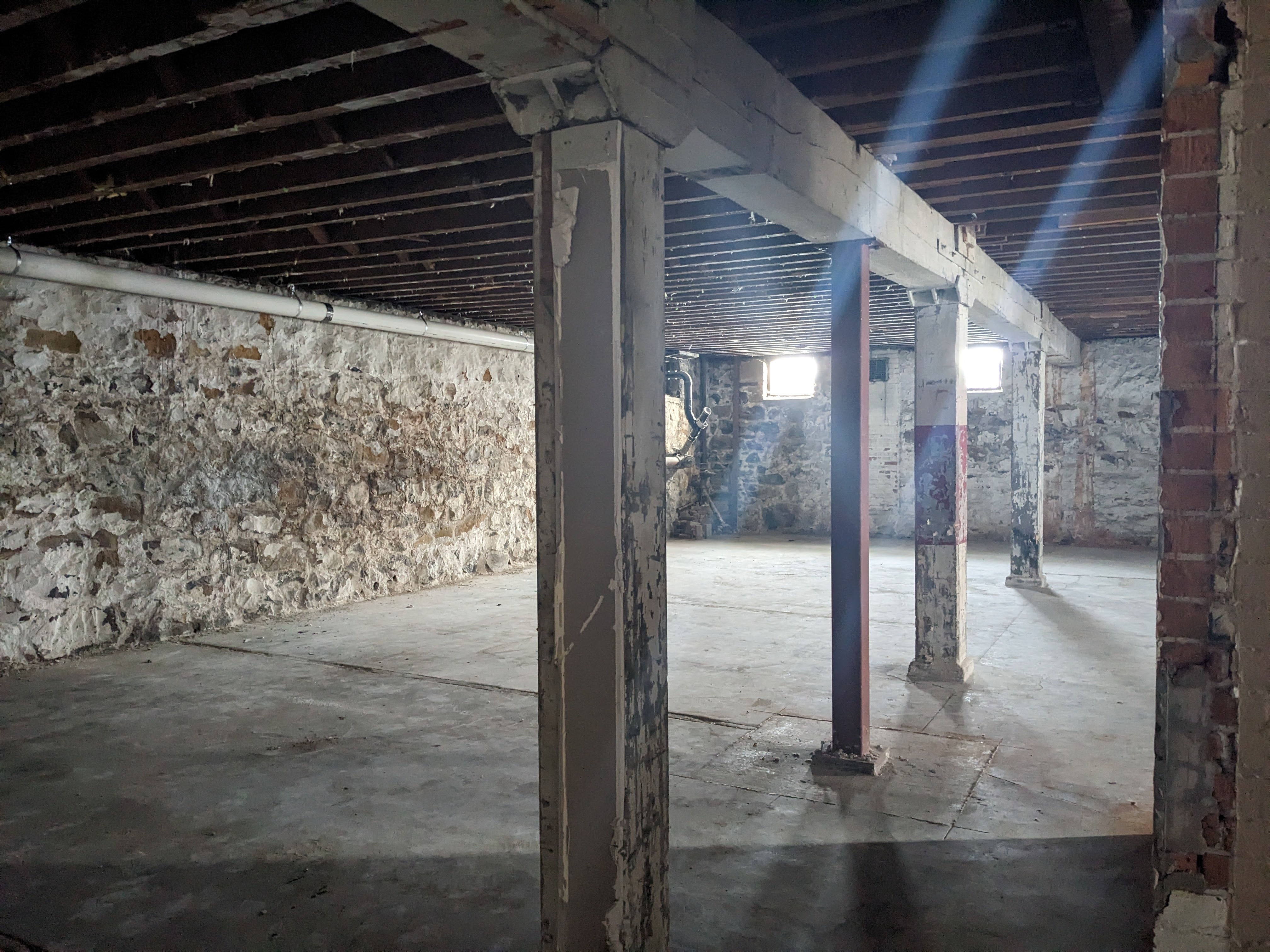 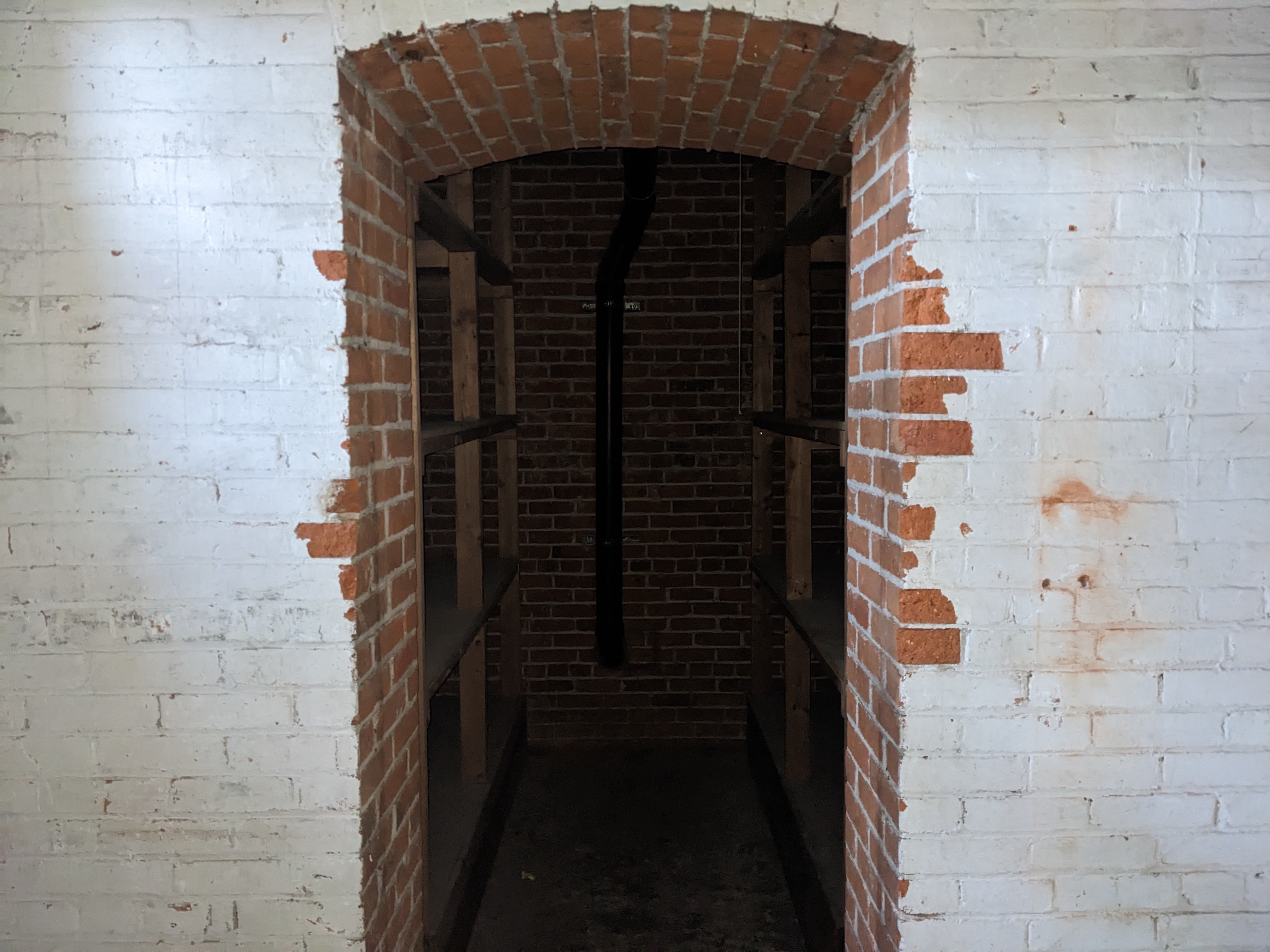 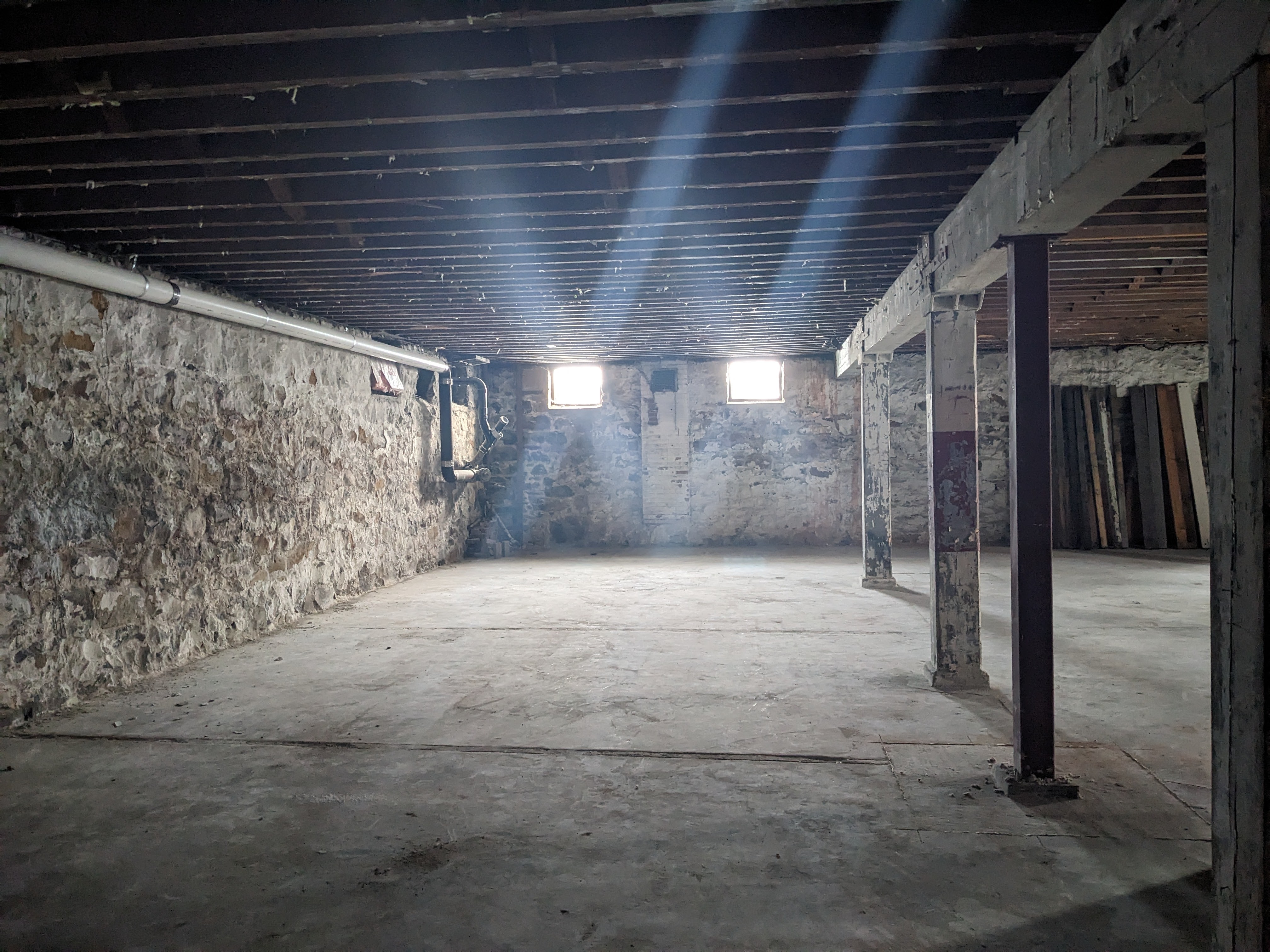 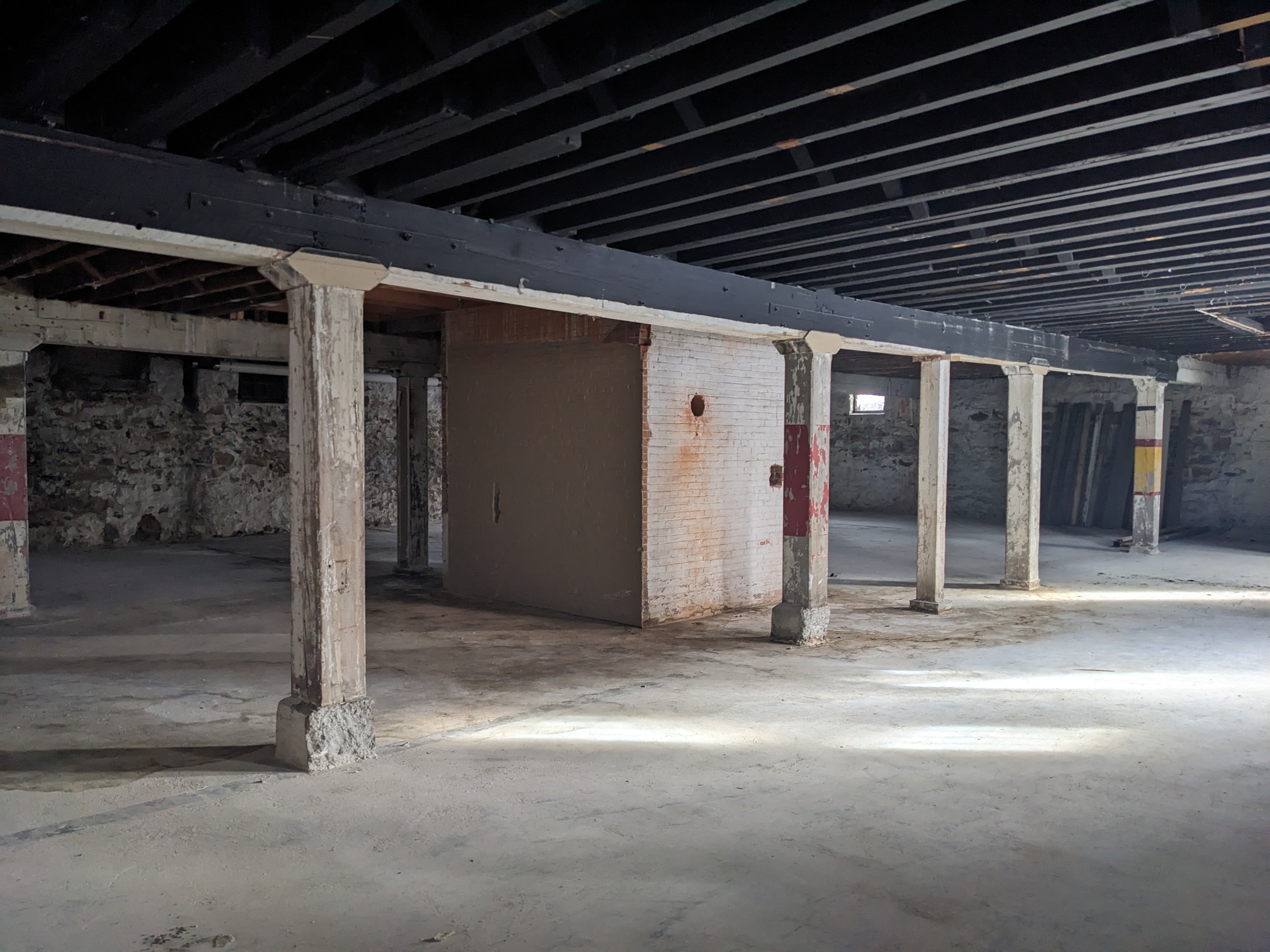 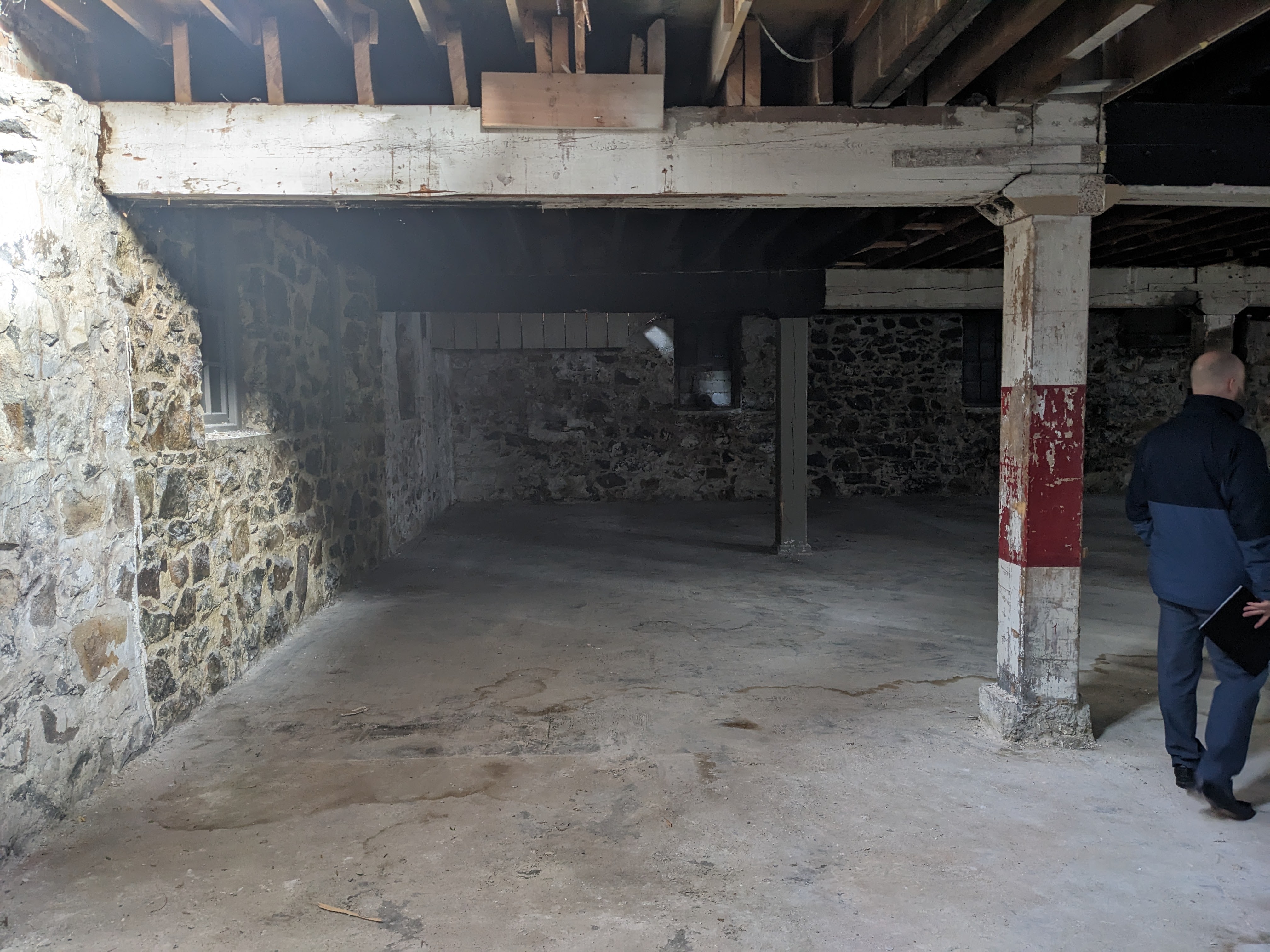 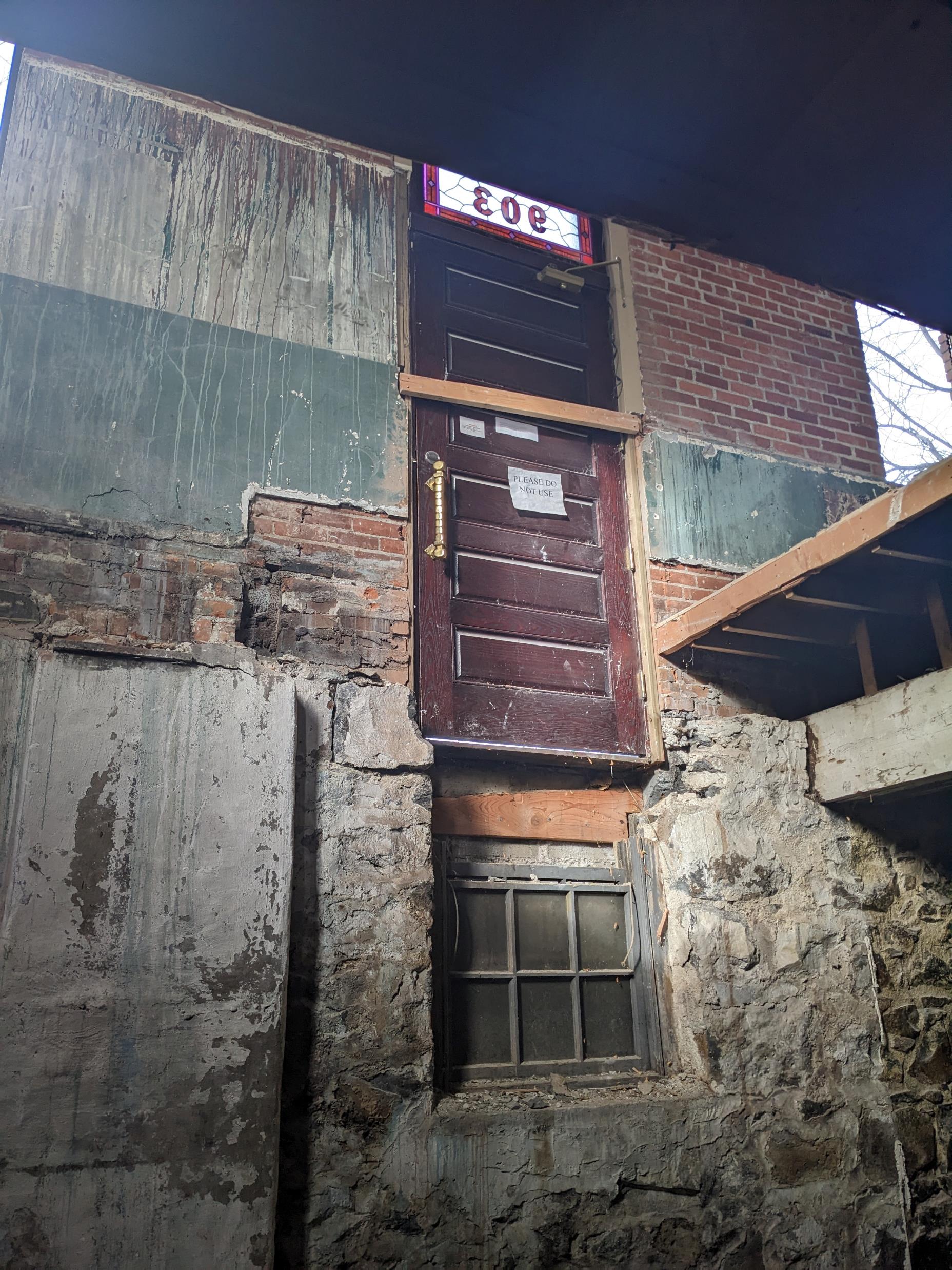 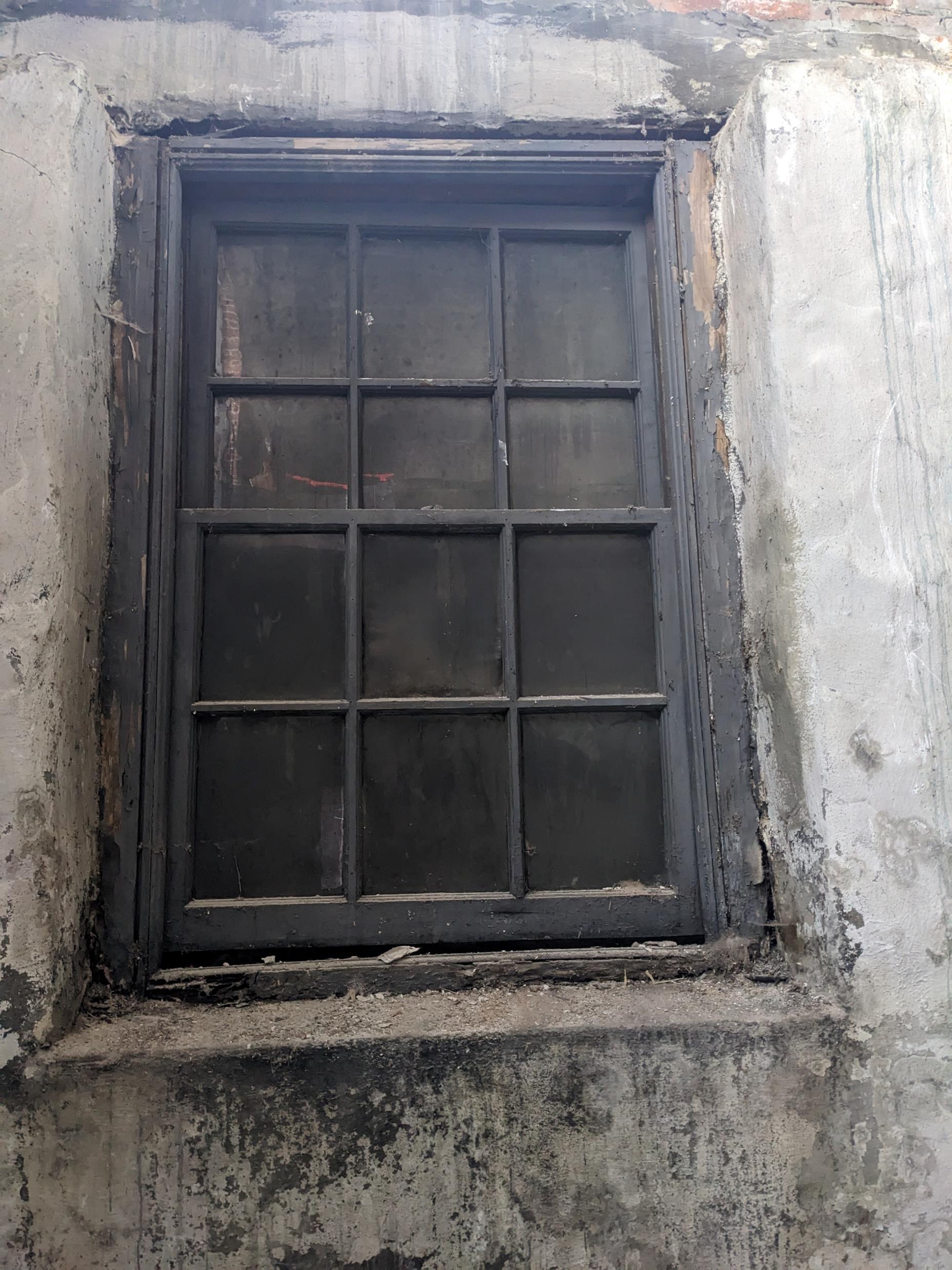 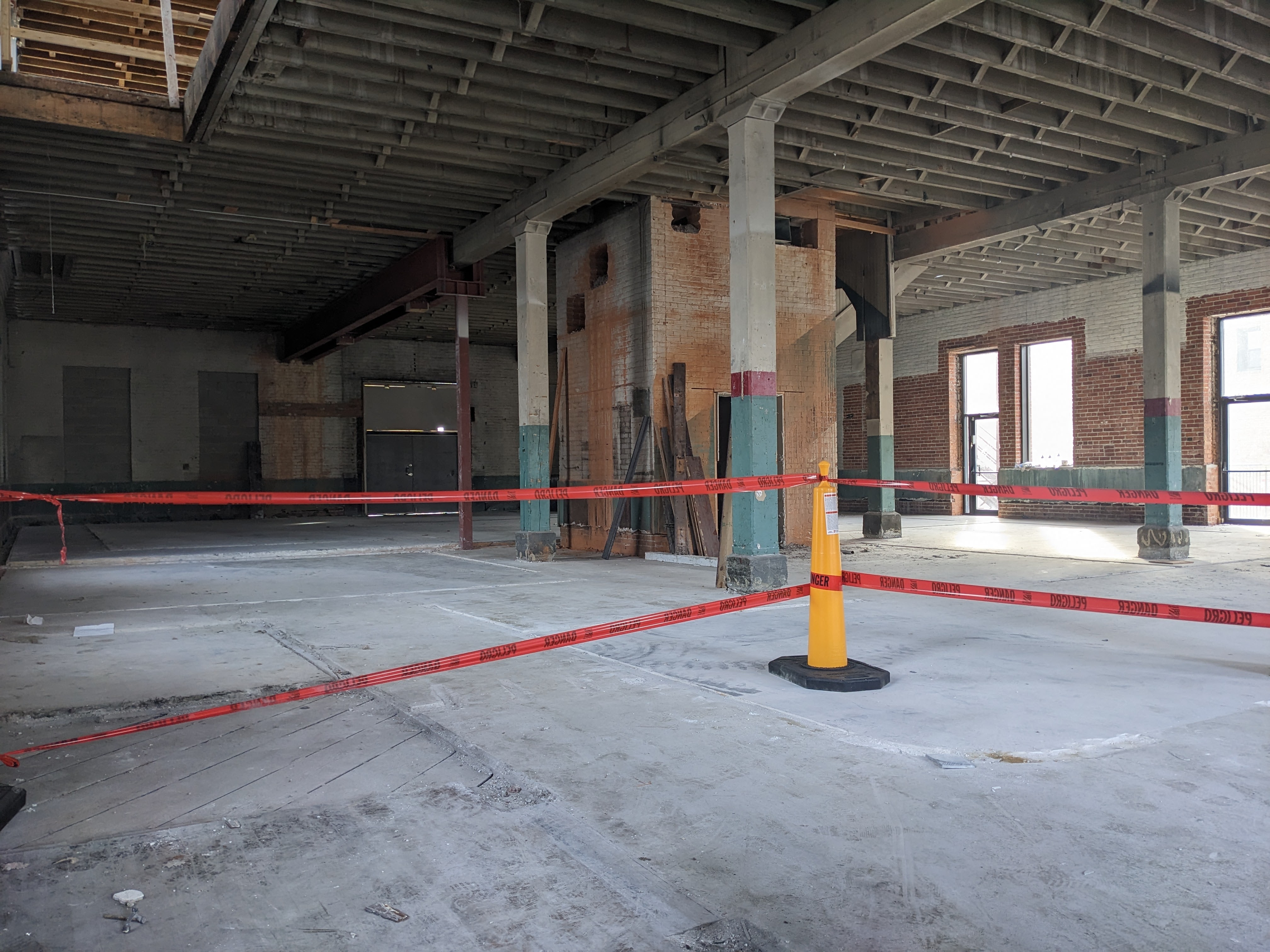 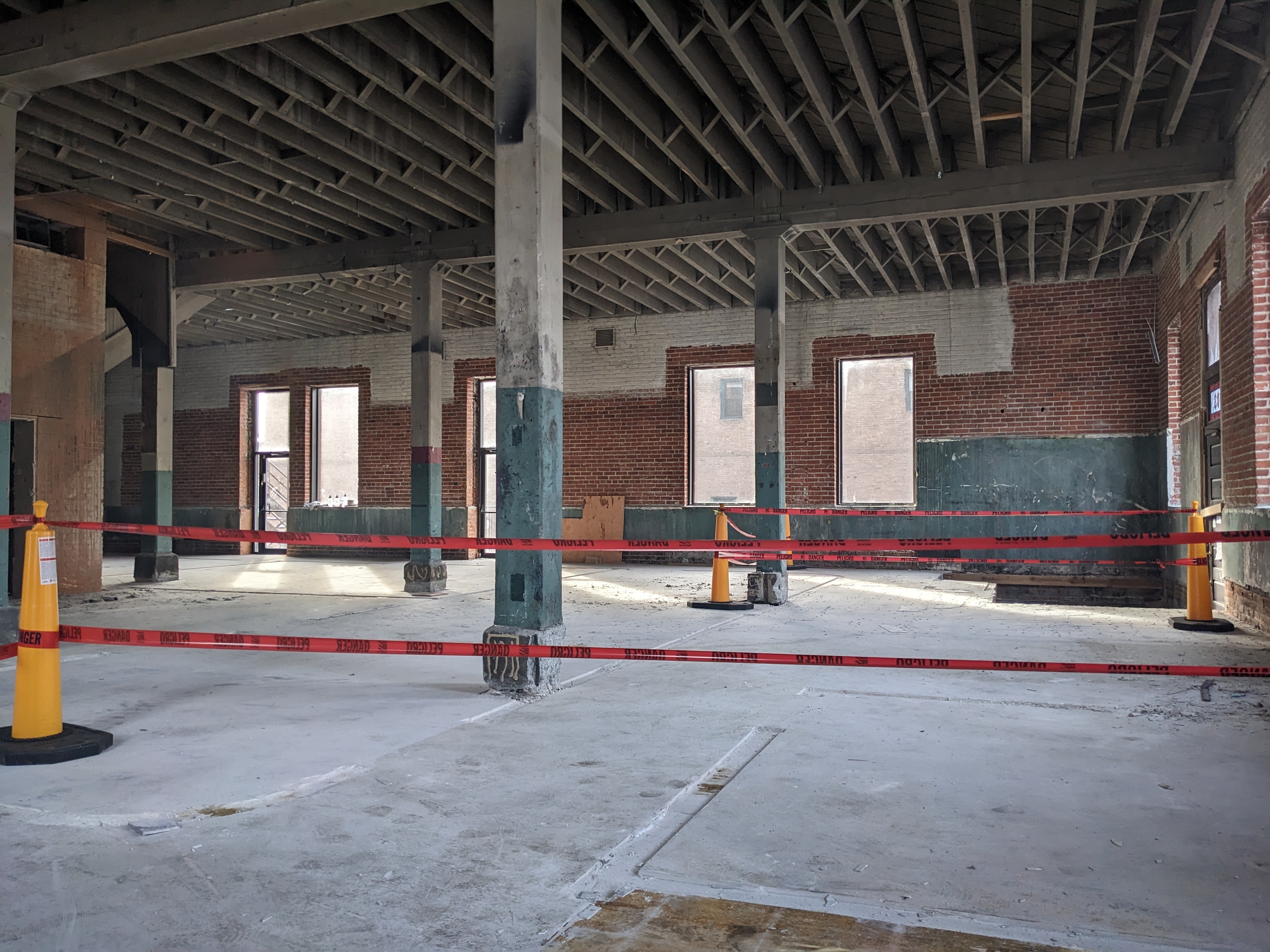 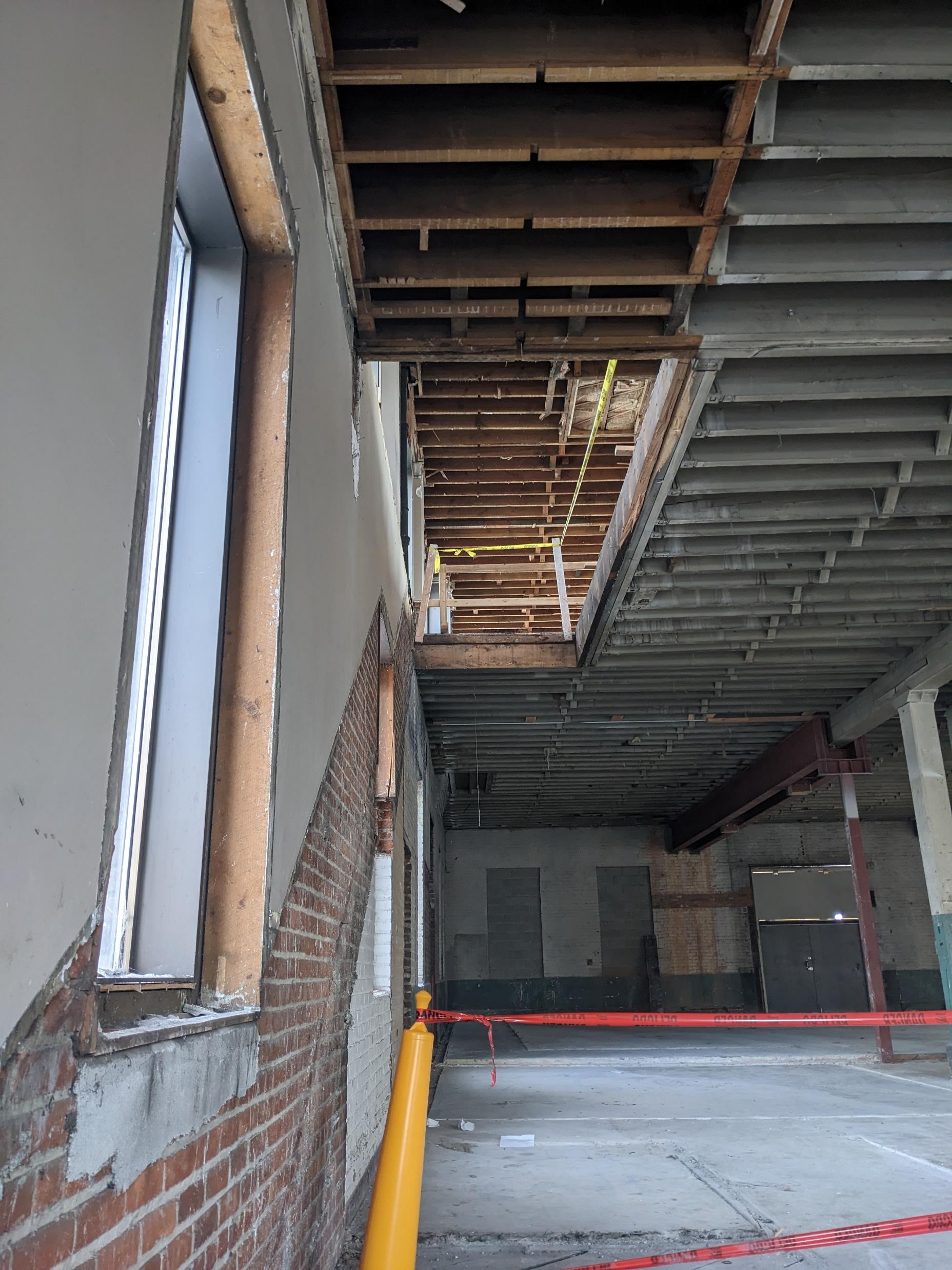 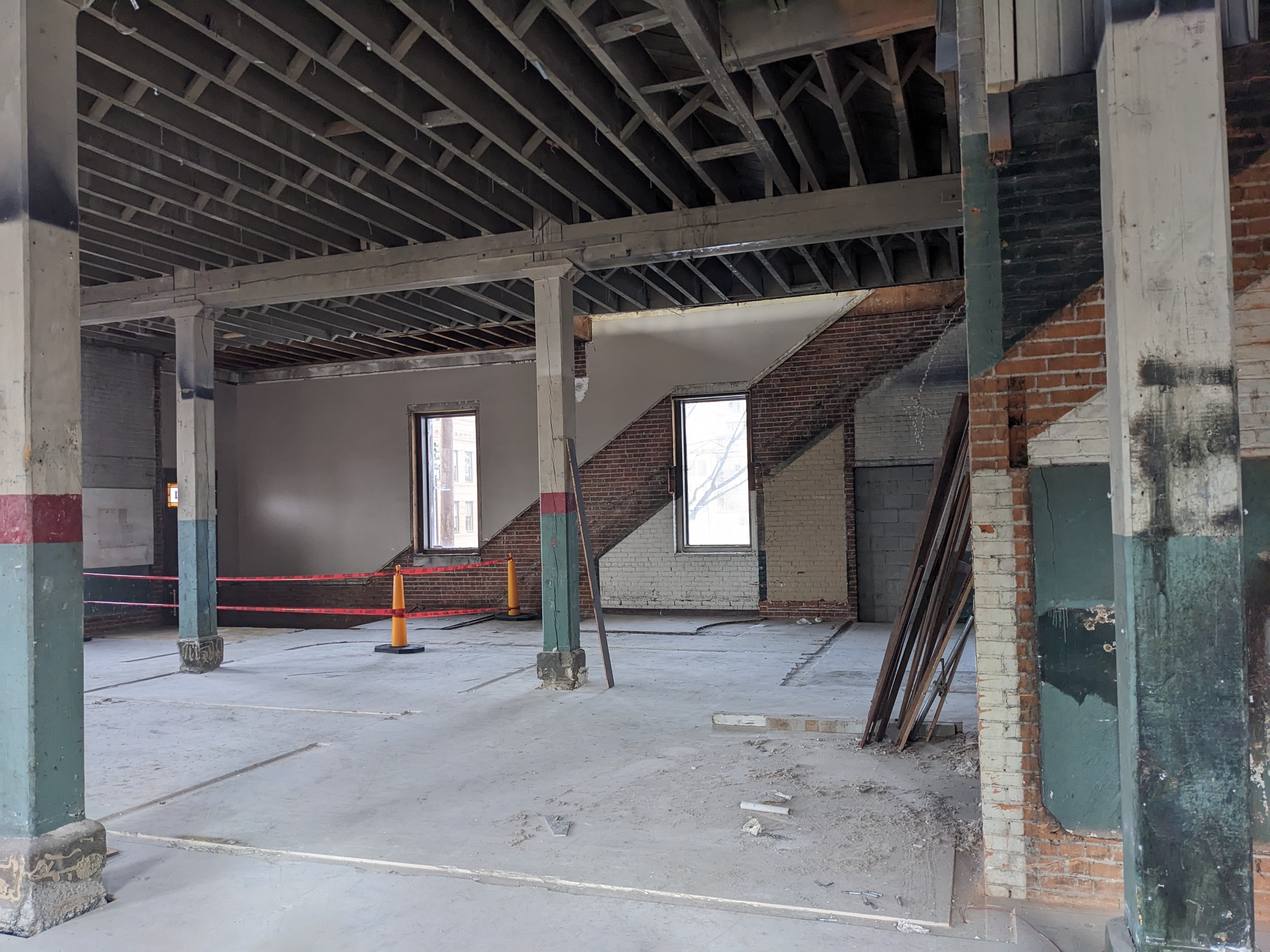 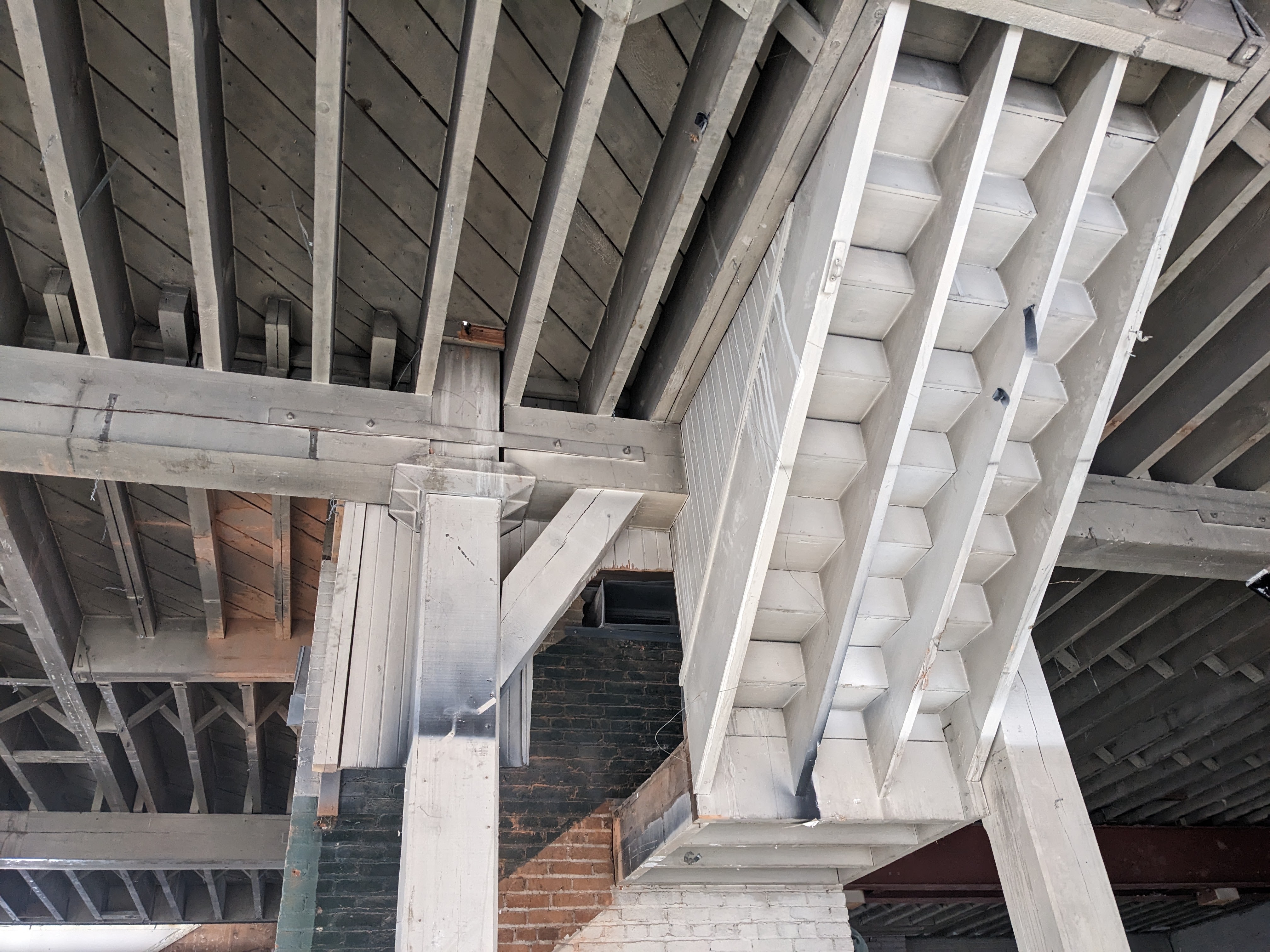 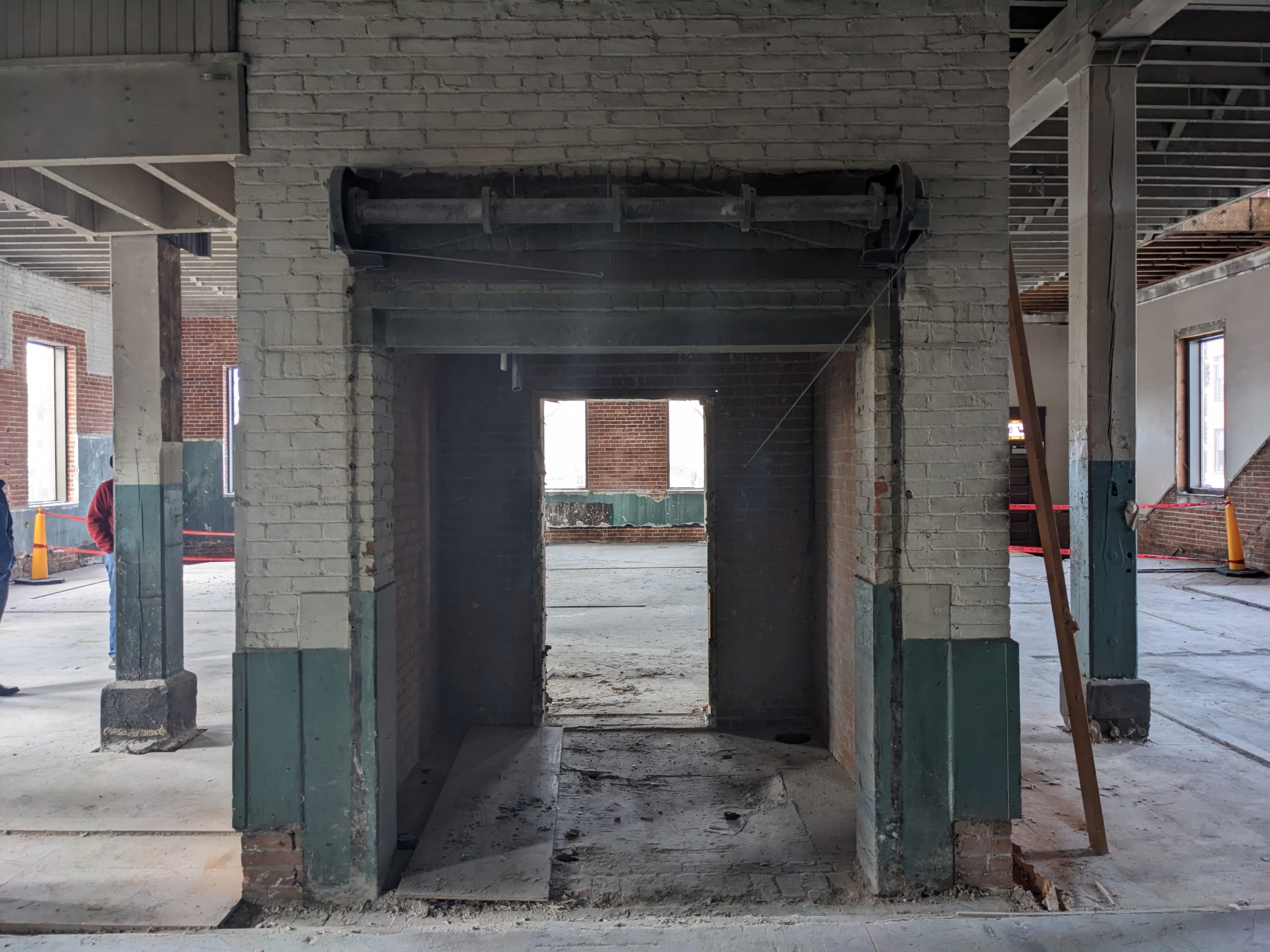 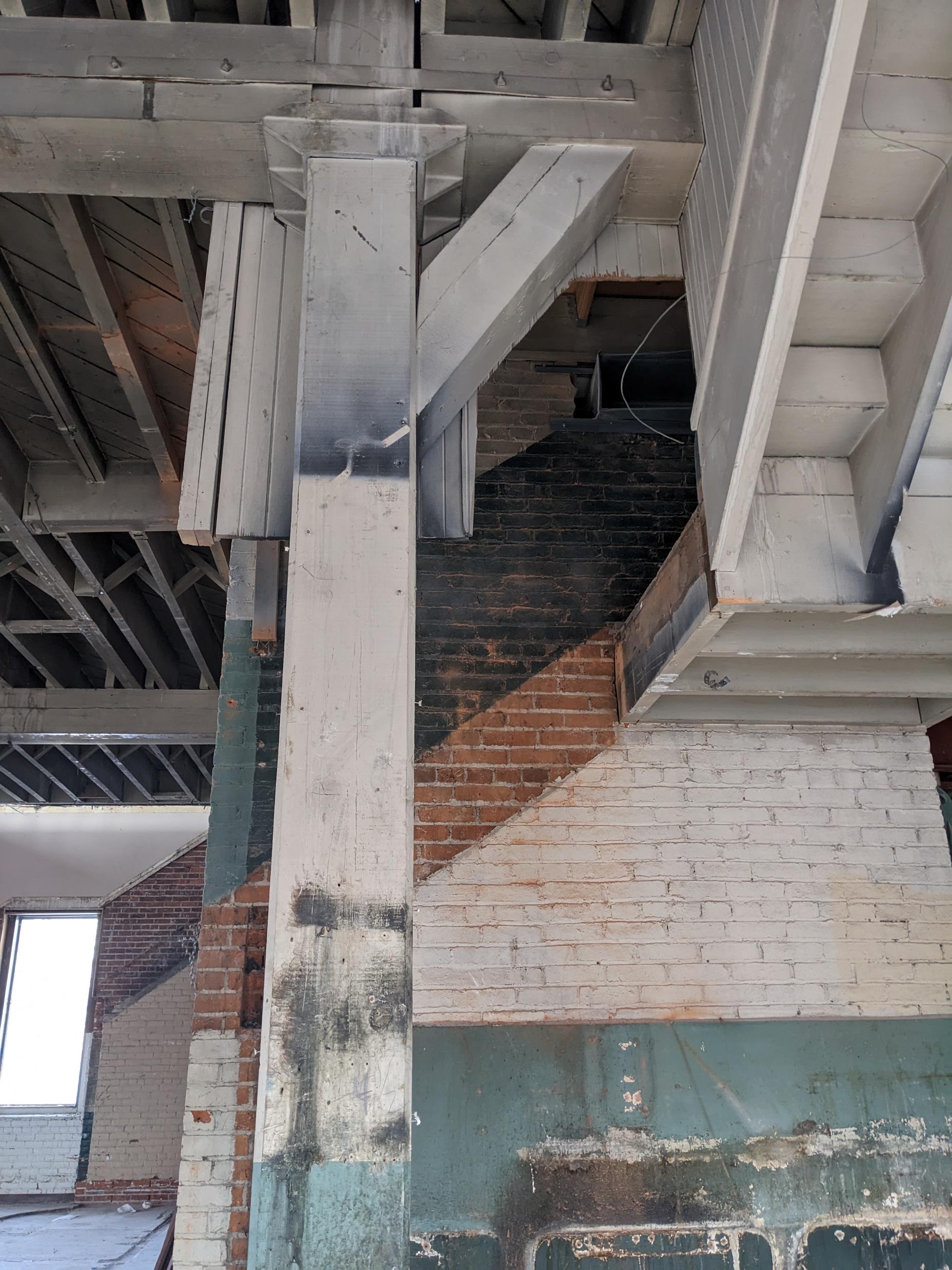 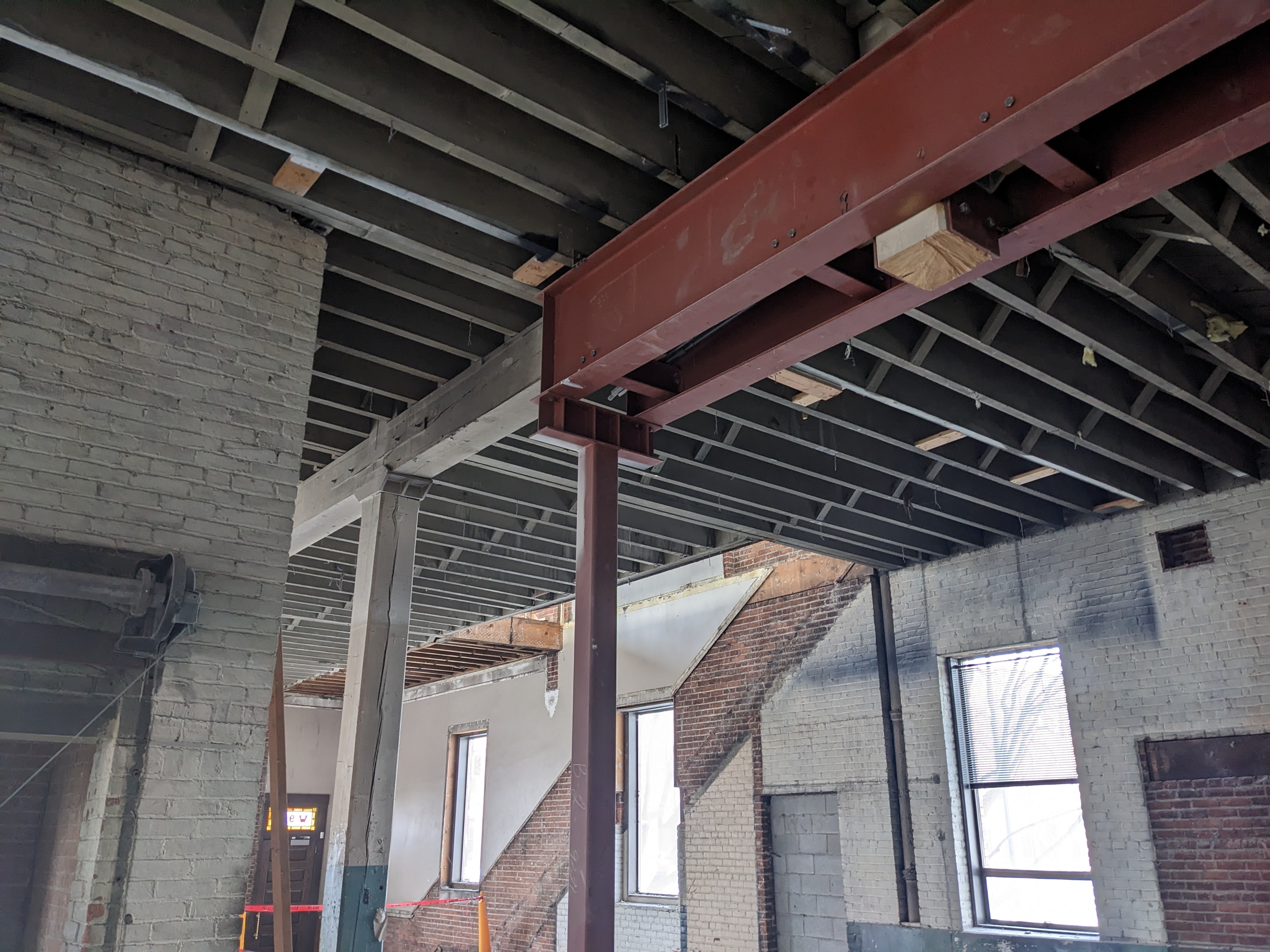 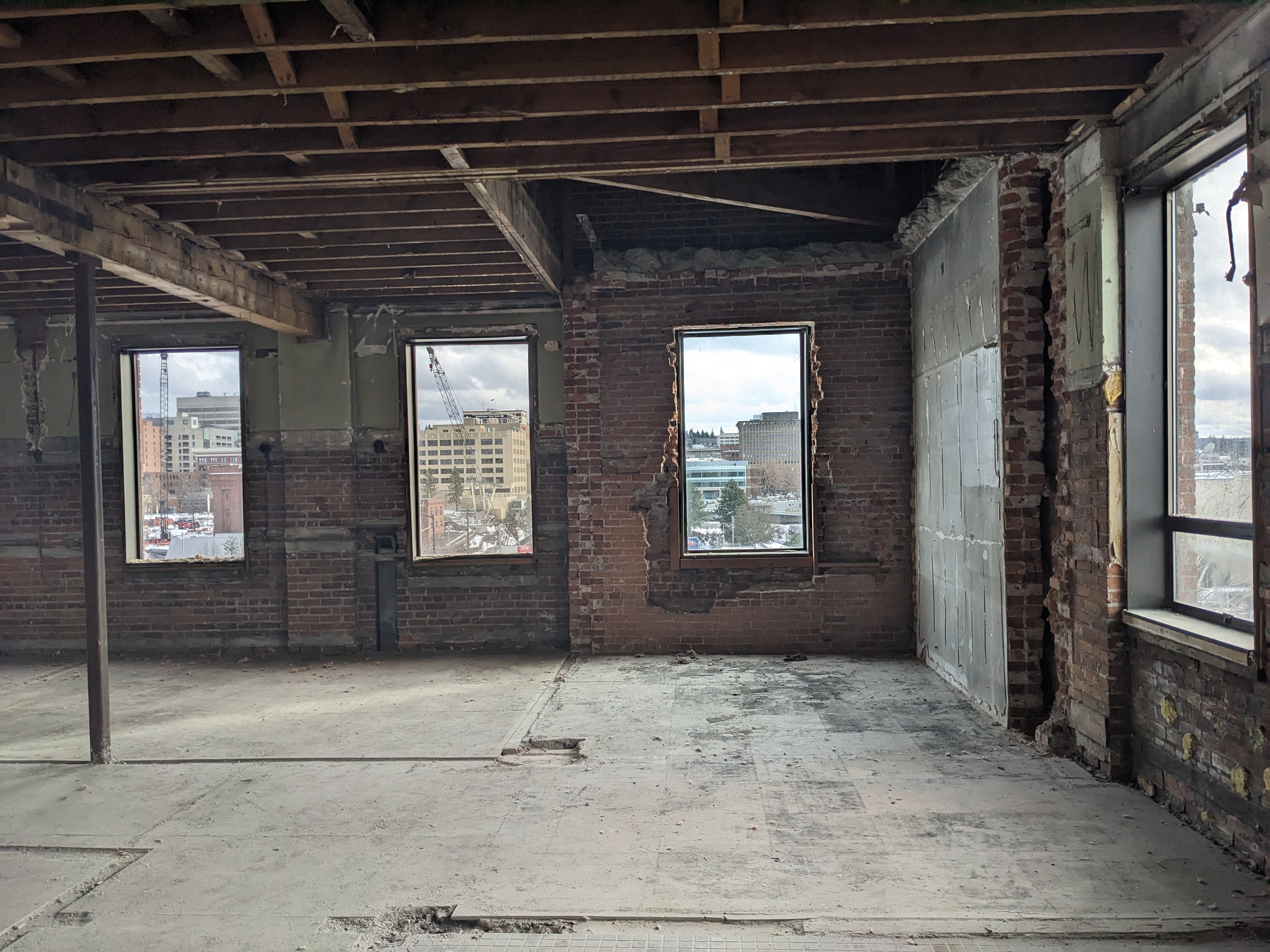 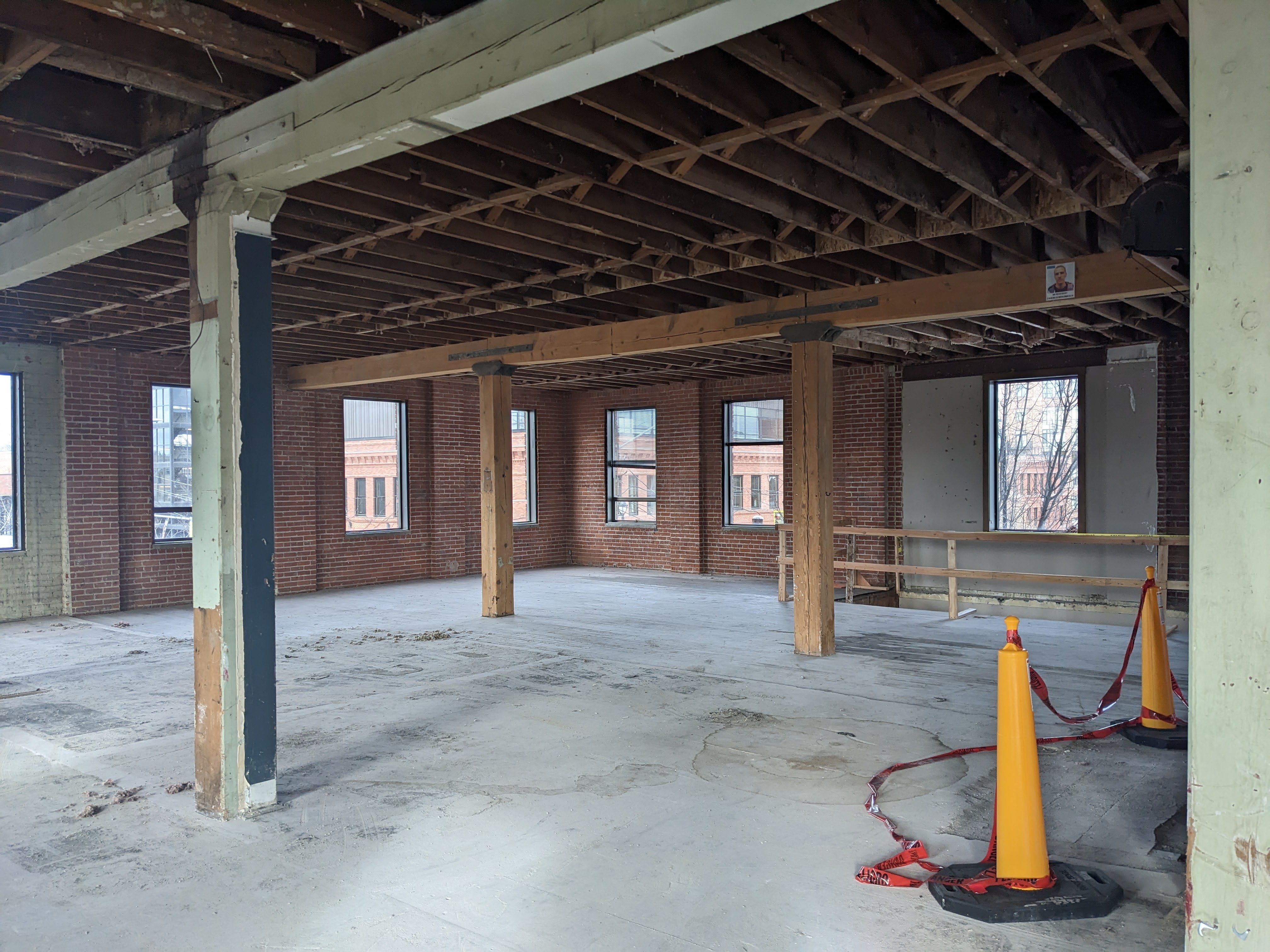 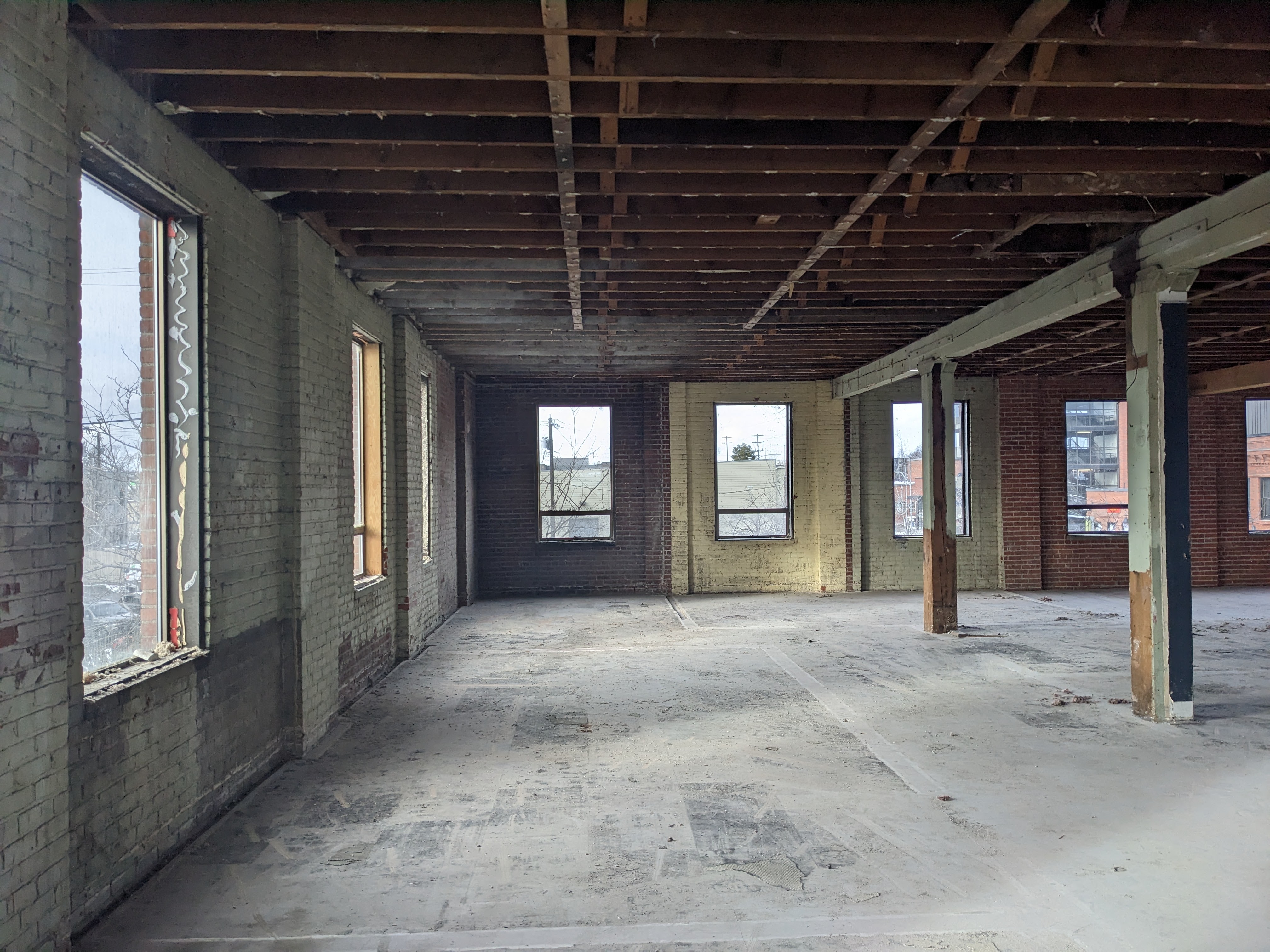 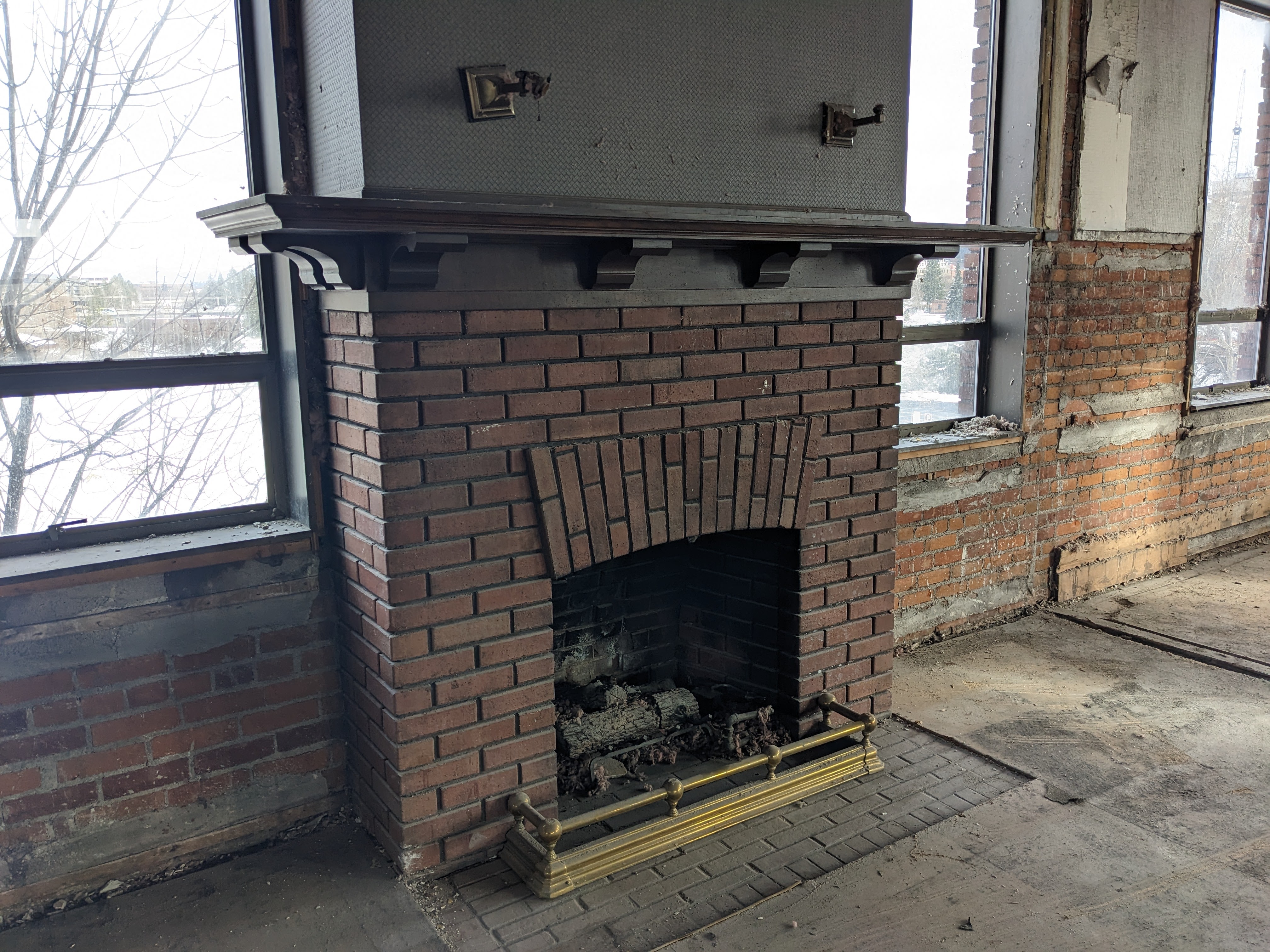 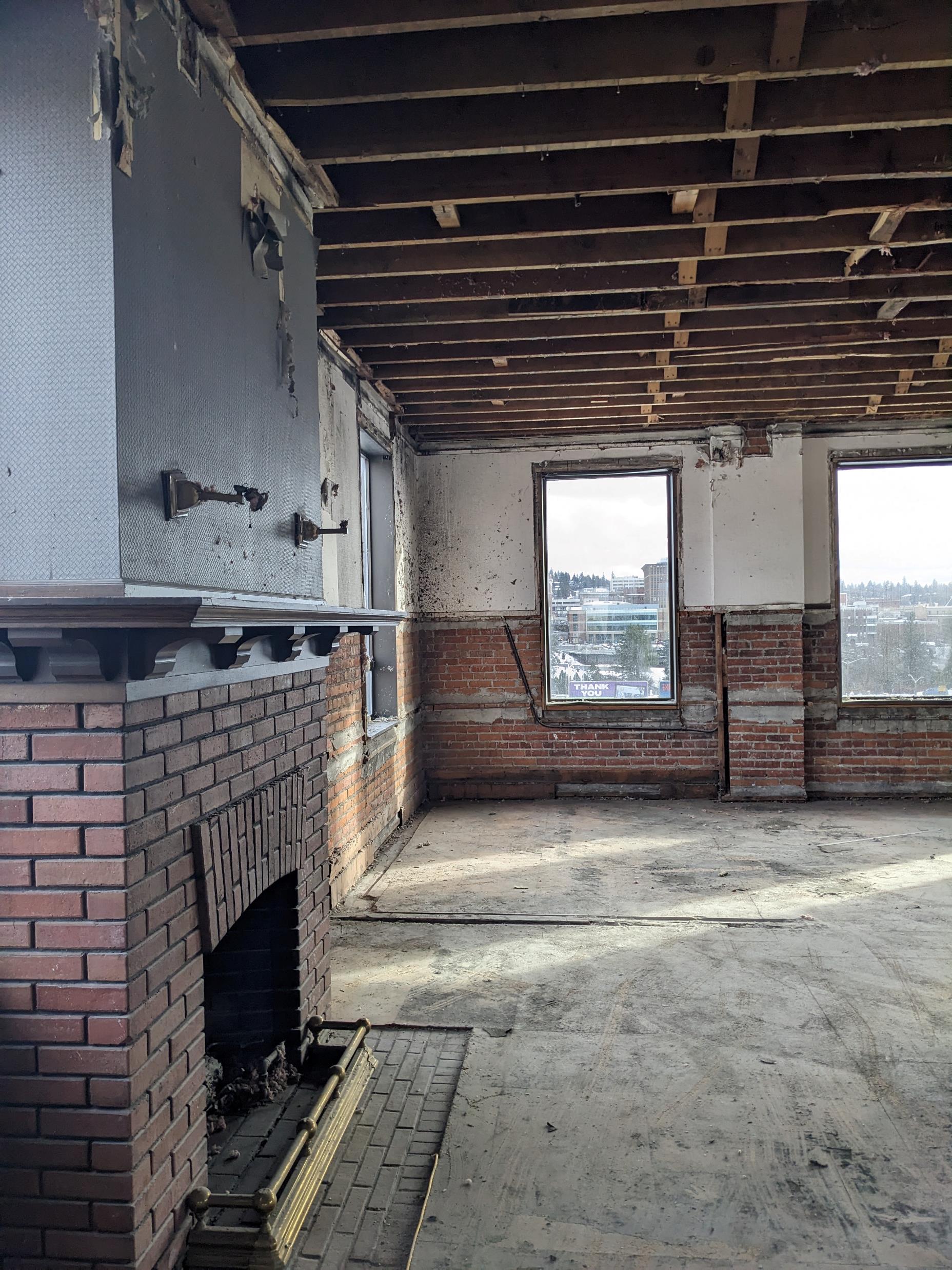 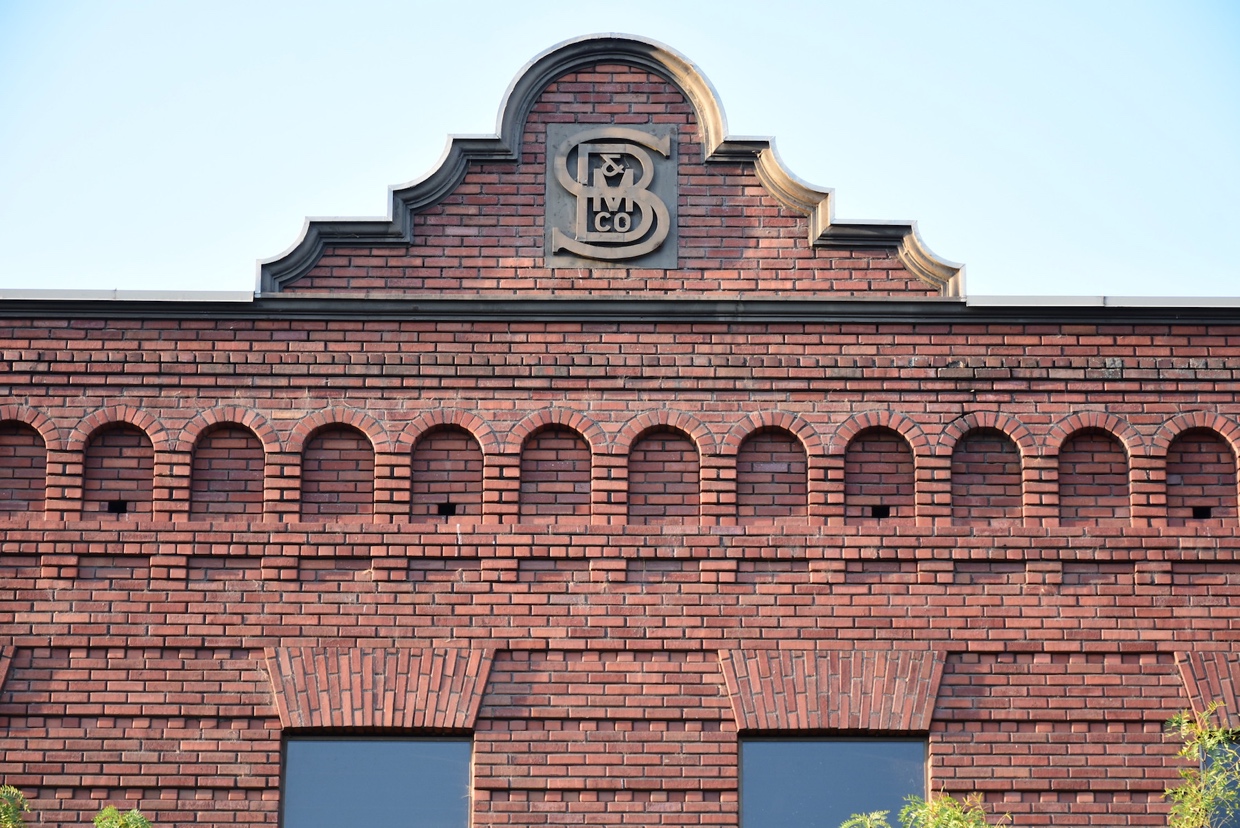